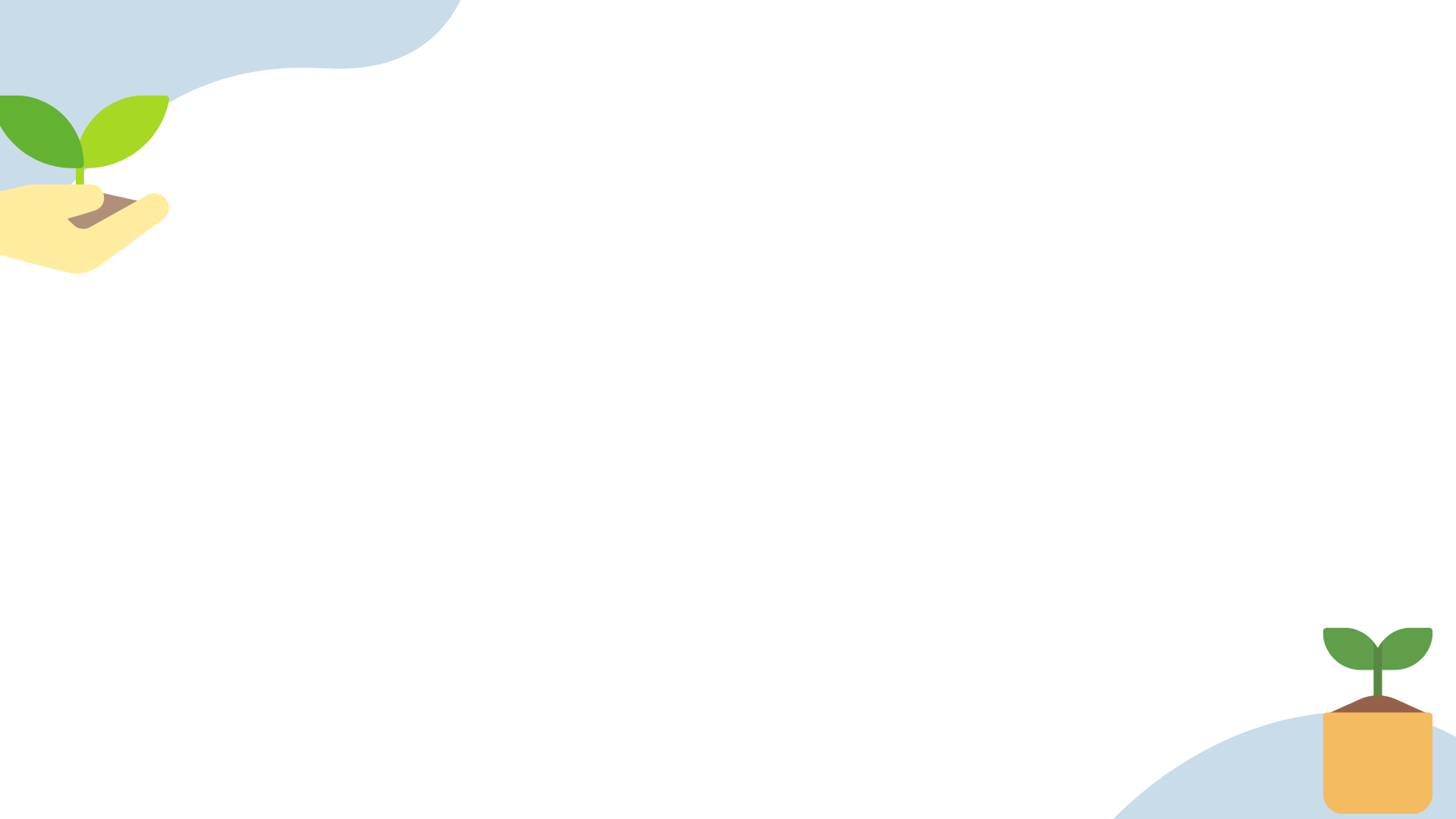 Chính tả (nhớ viết )
Hành trình của bầy ong
Nhớ - viết đúng chính tả, trình bày đúng hai khổ thơ cuối.
YÊU CẦU CẦN ĐẠT
Làm đúng các bài tập chính tả.
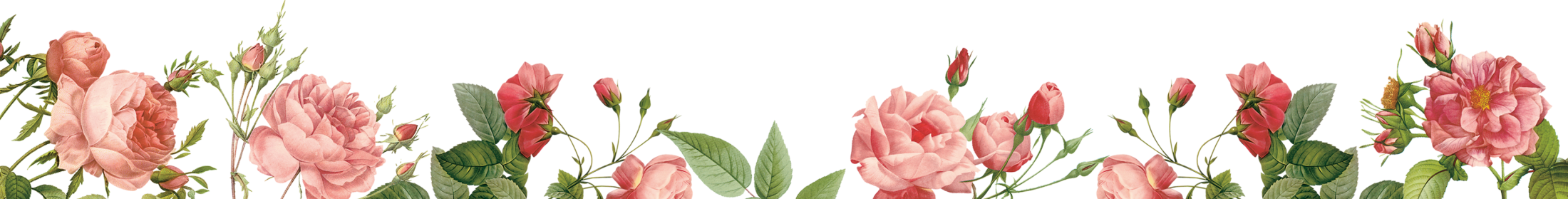 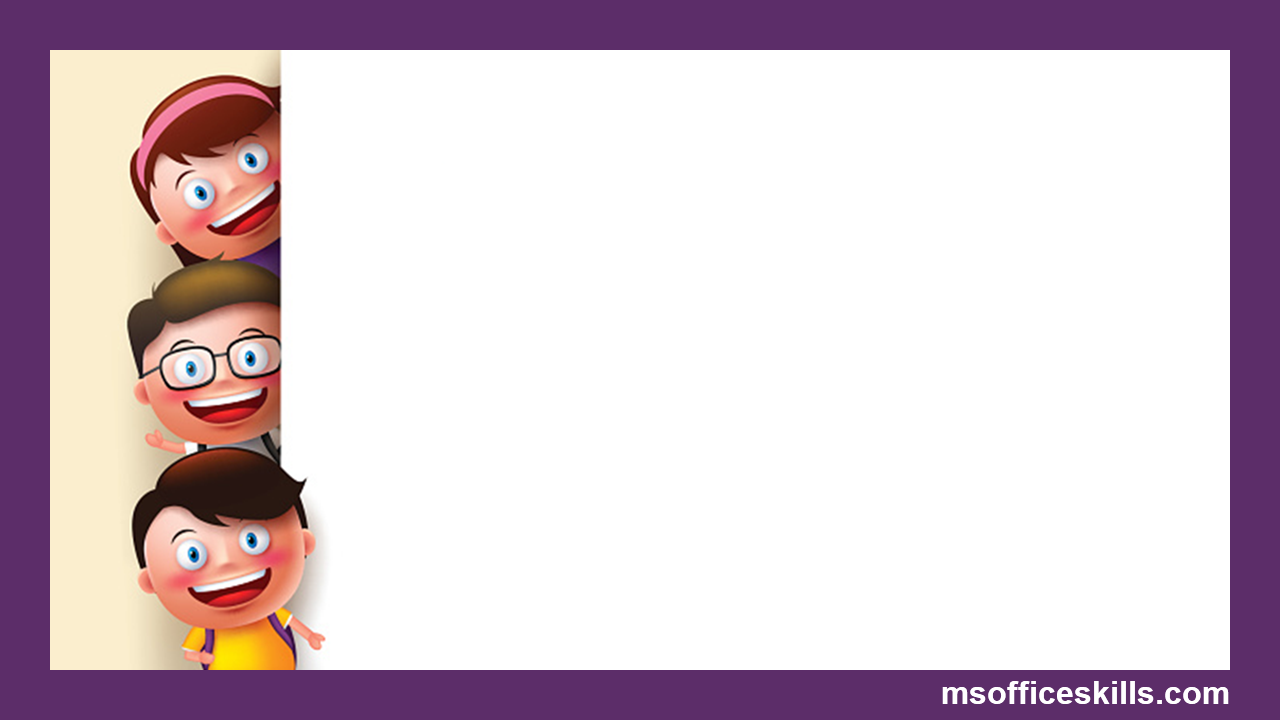 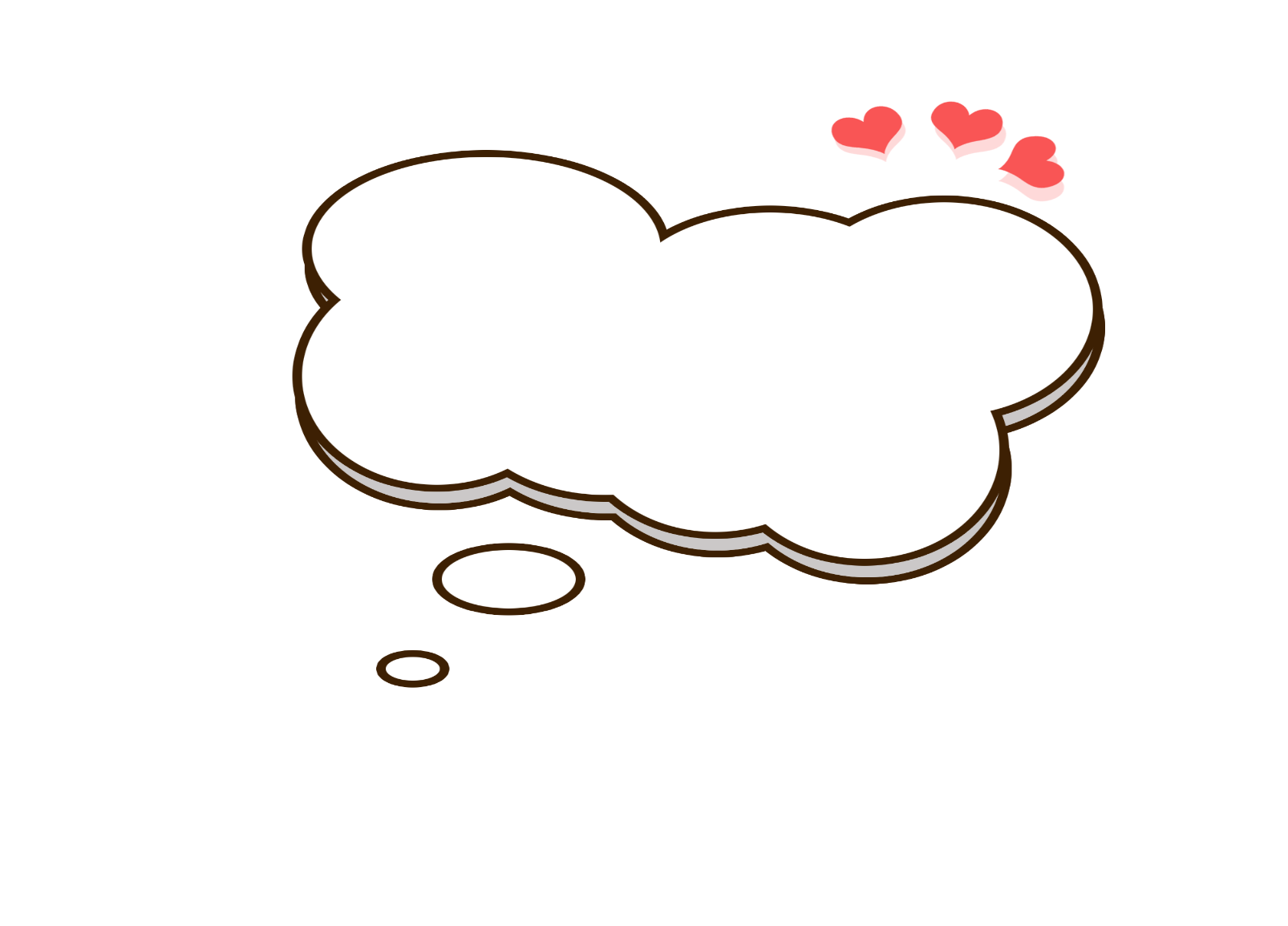 Em hãy đọc thuộc lòng hai khổ thơ cuối của bài thơ
 “ Hành trình của bầy ong”.
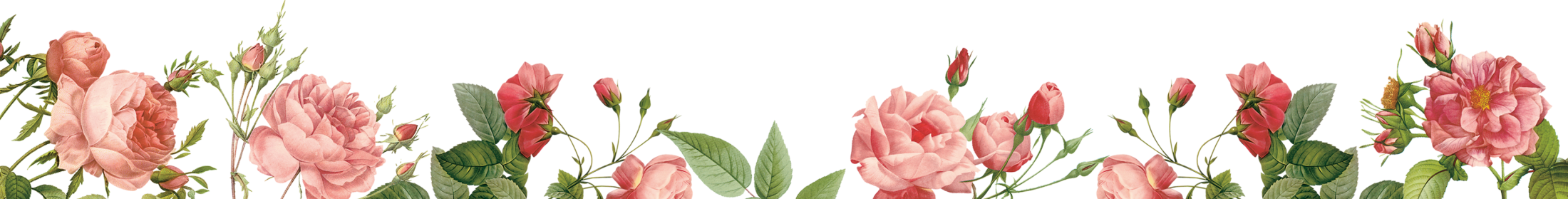 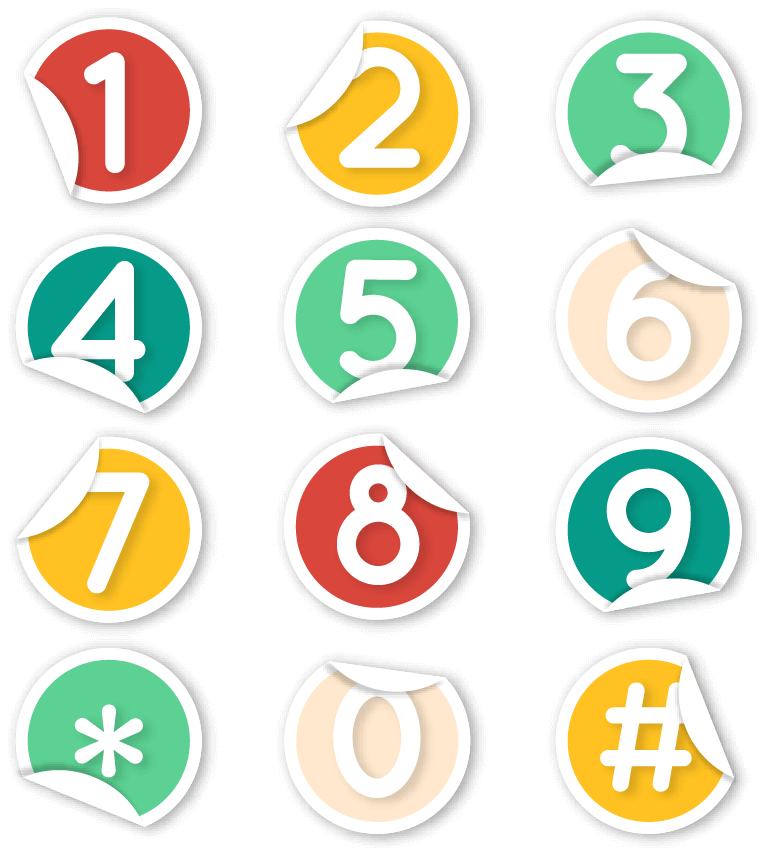 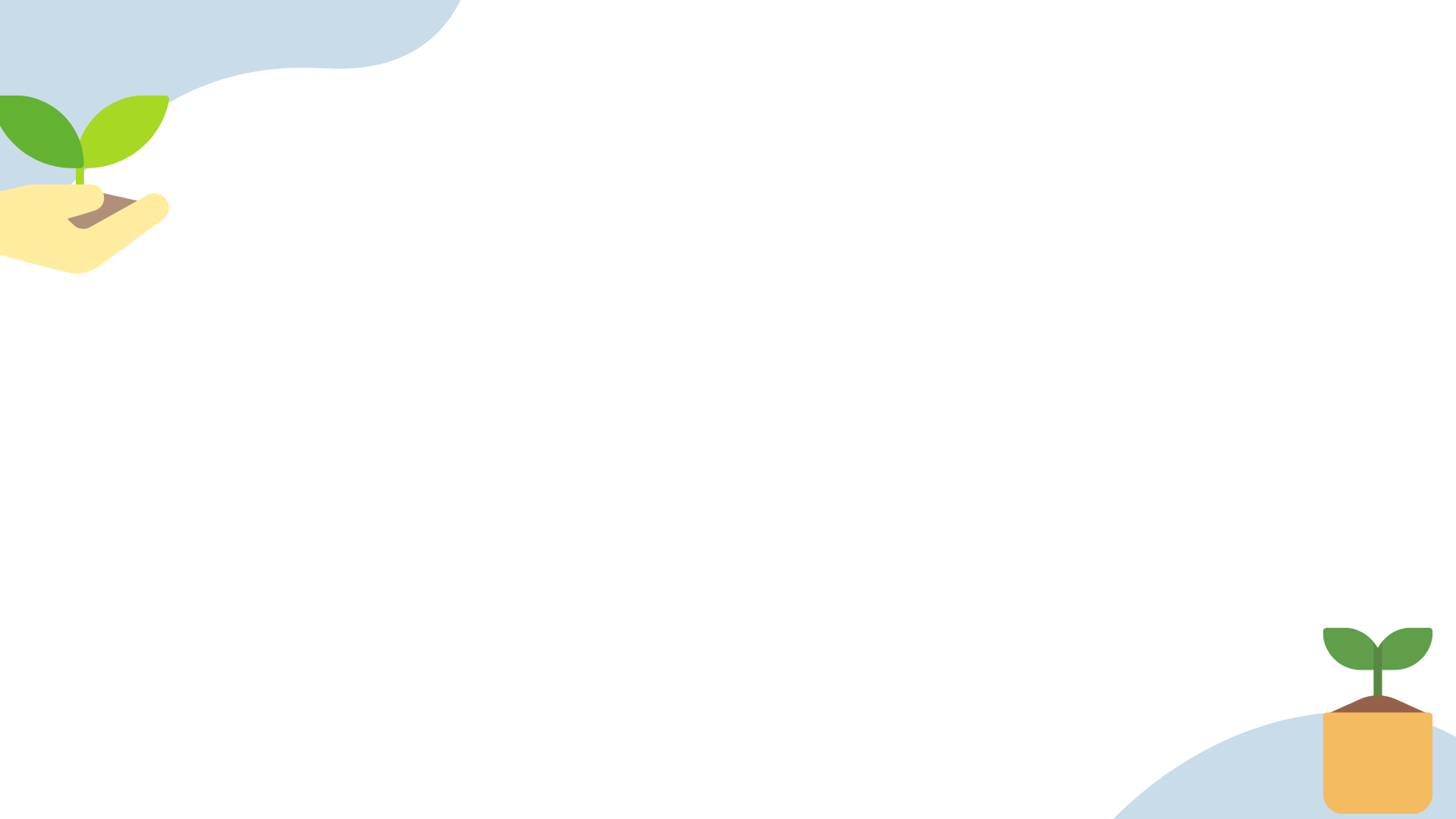 Hành trình của bầy ong
Bầy ong rong ruổi trăm miền
Rù rì đôi cánh nối liền mùa hoa.
       Nối rừng hoang với biển xa
Đất nơi đâu cũng tìm ra ngọt ngào.
       (Nếu hoa có ở trời cao
Thì bầy ong cũng mang vào mật thơm)

        Chắt trong vị ngọt mùi hương
Lặng thầm thay những con đường ong bay.
        Trải qua mưa nắng vơi đầy
Men trời đất đủ làm say đất trời.
         Bầy ong giữ hộ cho người
Những mùa hoa đã tàn phai tháng ngày.
                                             Nguyễn Đức Mậu
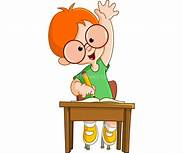 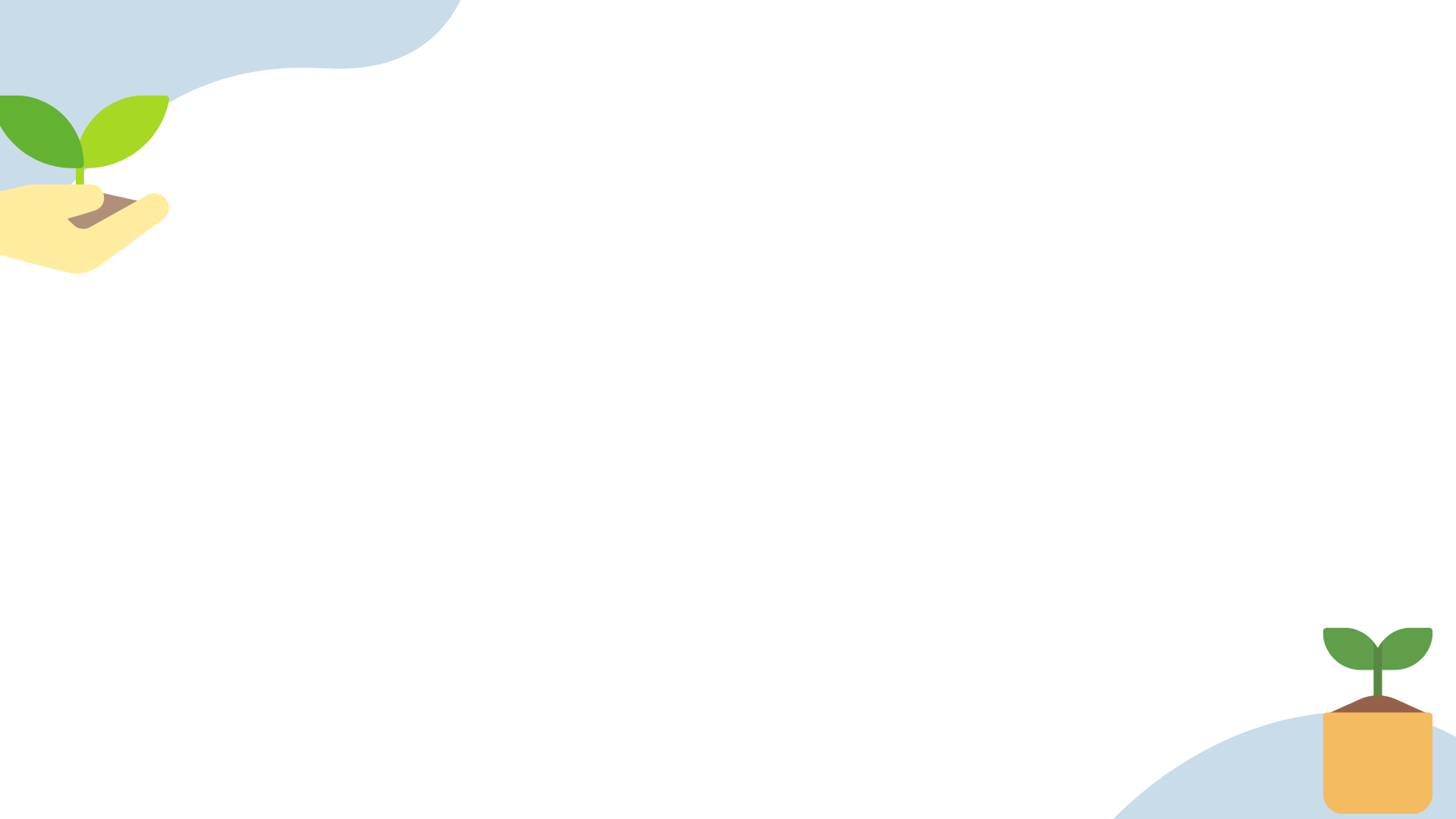 Chính tả (nhớ viết )
Hành trình của bầy ong
Ý nghĩa của bài thơ là gì?
Bài thơ ca ngợi loài ong chăm chỉ, cần cù, làm một công việc vô cùng hữu ích cho đời: nối các mùa hoa, giữ hộ cho người những mùa hoa đã tàn phai.
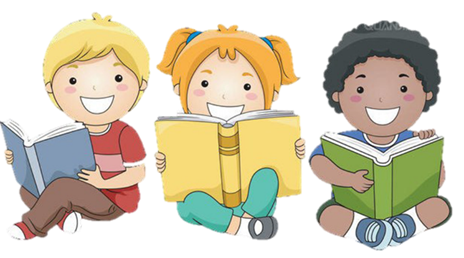 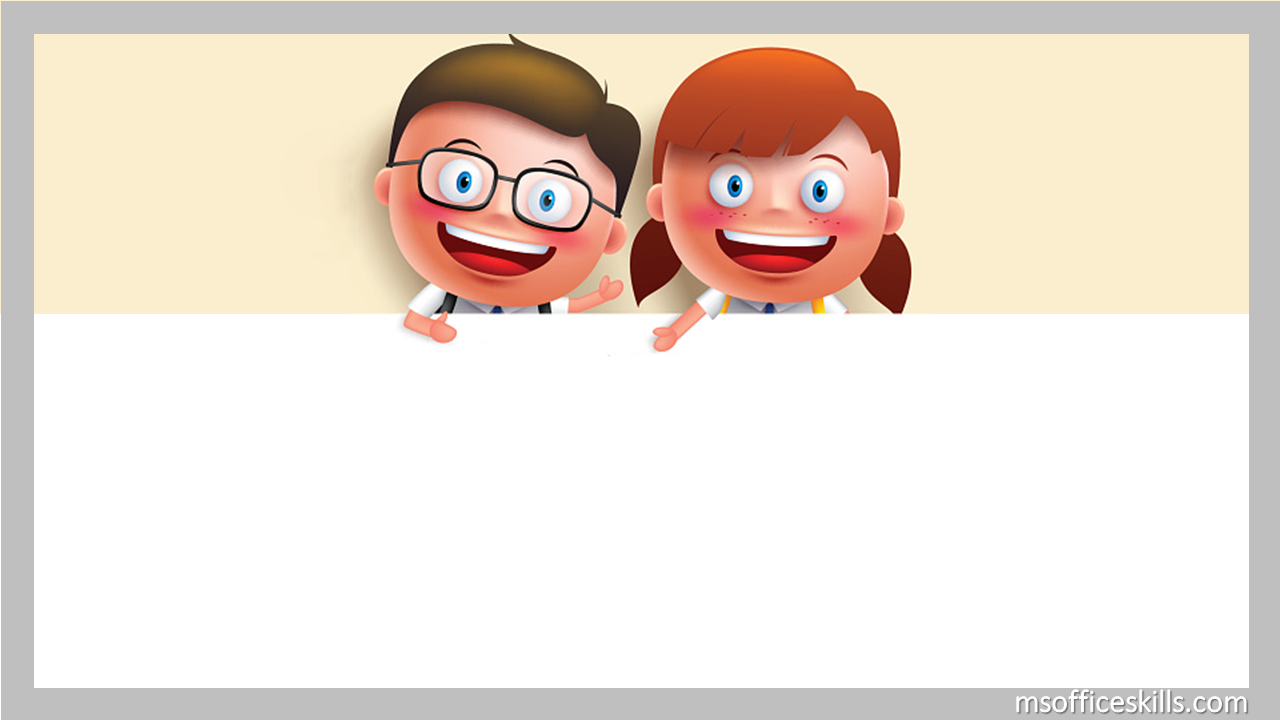 Viết từ khó
Hành trình của bầy ong
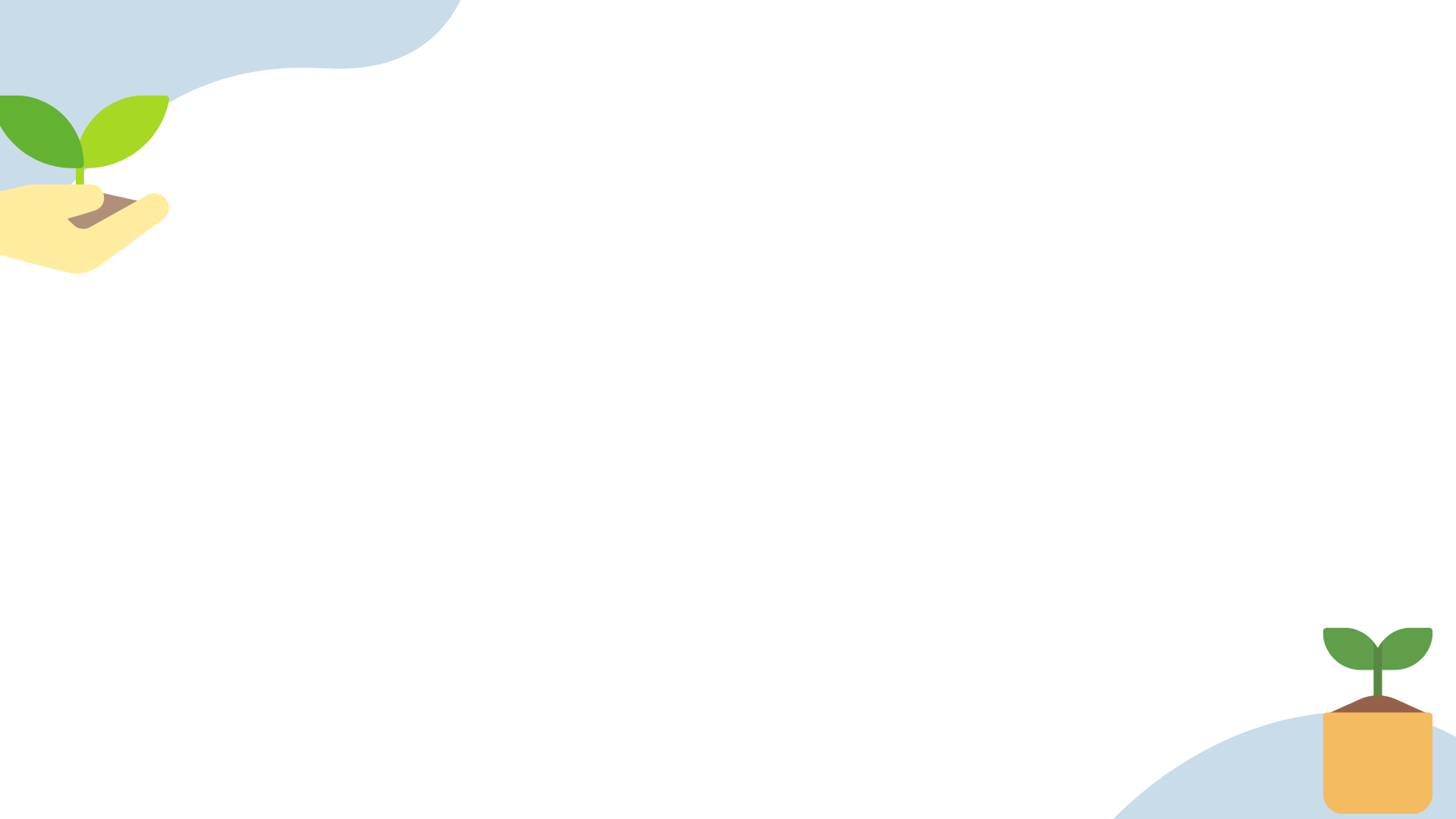 Bầy ong rong ruổi trăm miền
Rù rì đôi cánh nối liền mùa hoa.
       Nối rừng hoang với biển xa
Đất nơi đâu cũng tìm ra ngọt ngào.
      (Nếu hoa có ở trời cao
Thì bầy ong cũng mang vào mật thơm)

        Chắt trong vị ngọt mùi hương
Lặng thầm thay những con đường ong bay.
        Trải qua mưa nắng vơi đầy
Men trời đất đủ làm say đất trời.
         Bầy ong giữ hộ cho người
Những mùa hoa đã tàn phai tháng ngày.
                                             Nguyễn Đức Mậu
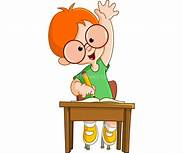 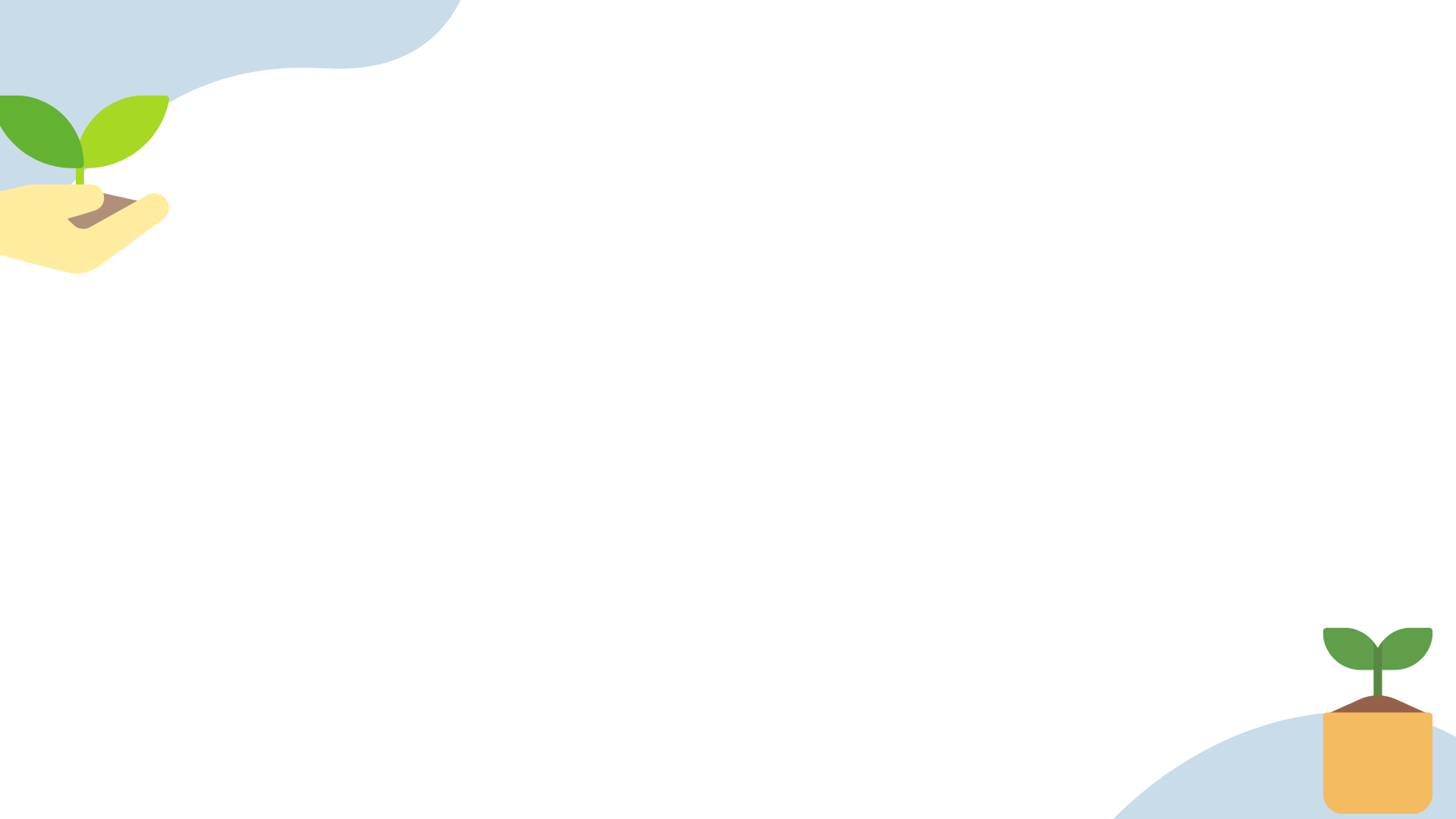 Lưu ý :
uổi
rong ruổi
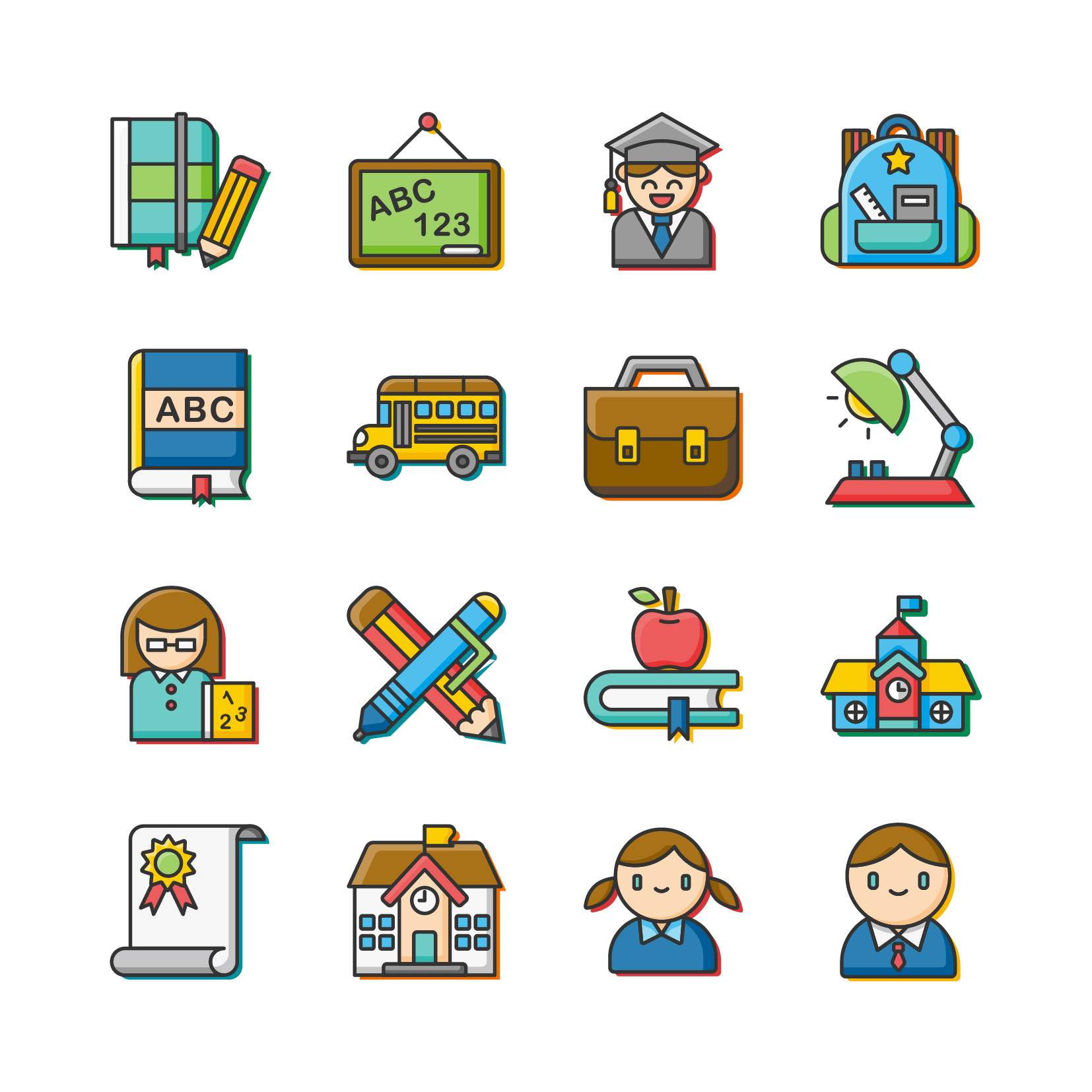 rù rì
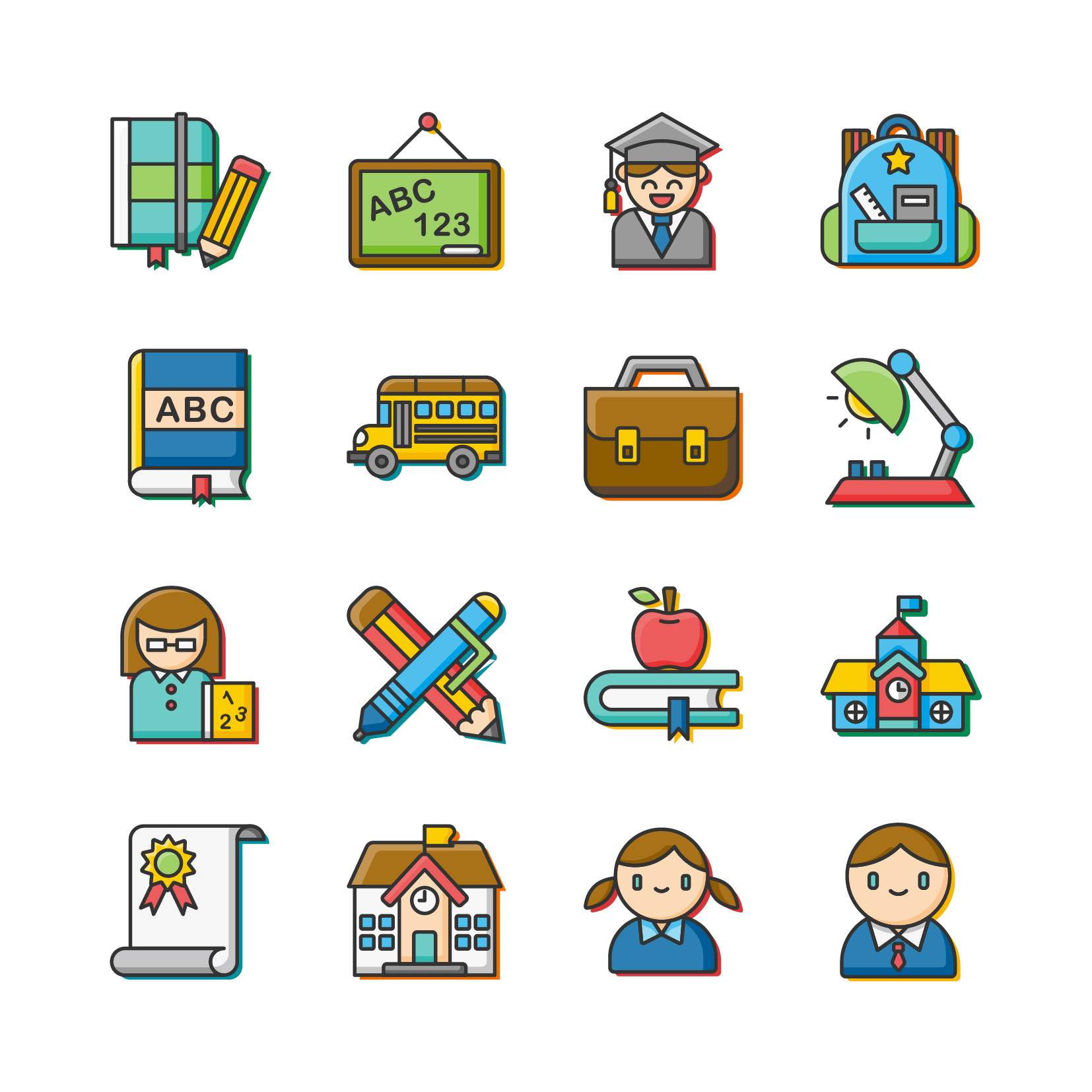 iên
nối liền
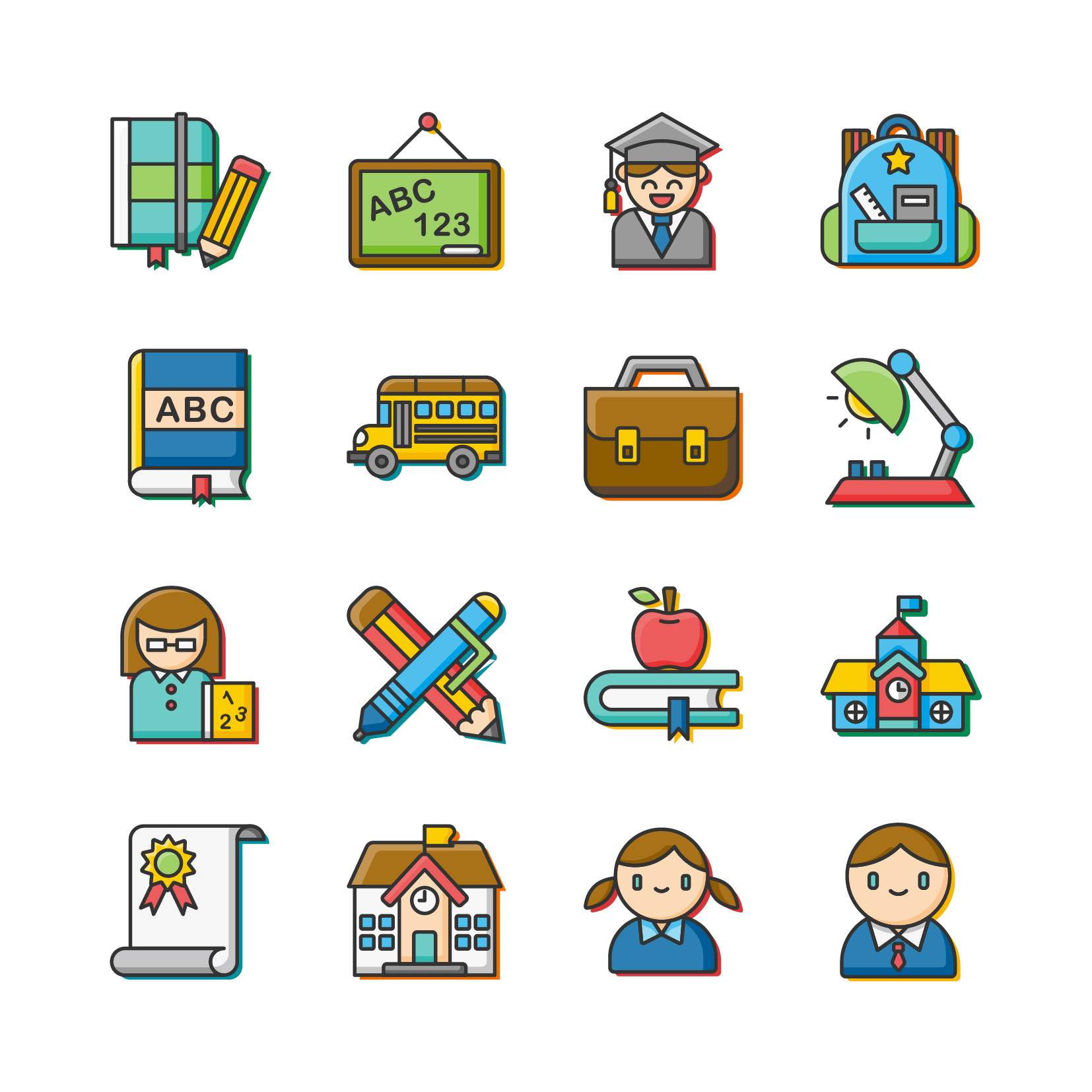 lặng thầm
âm
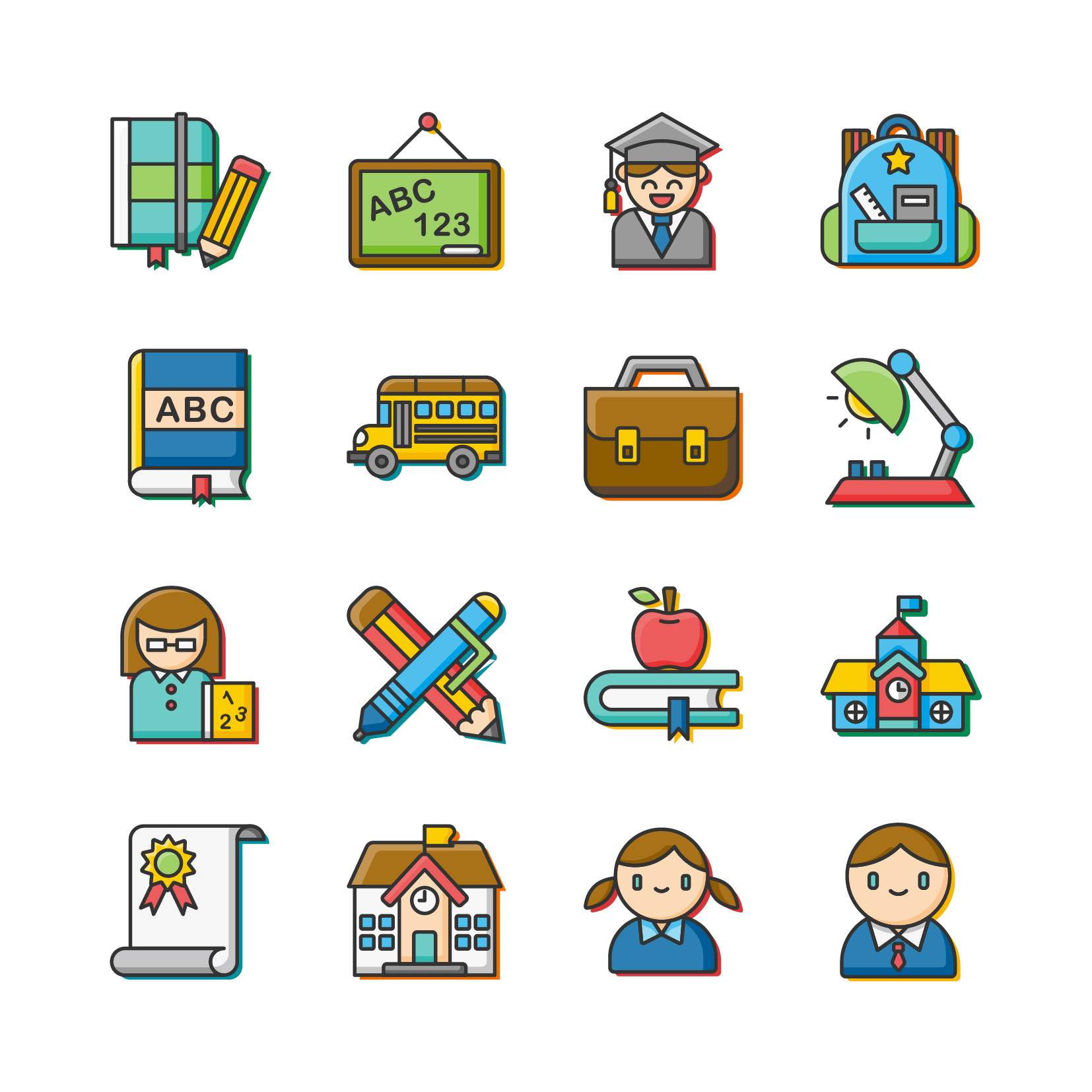 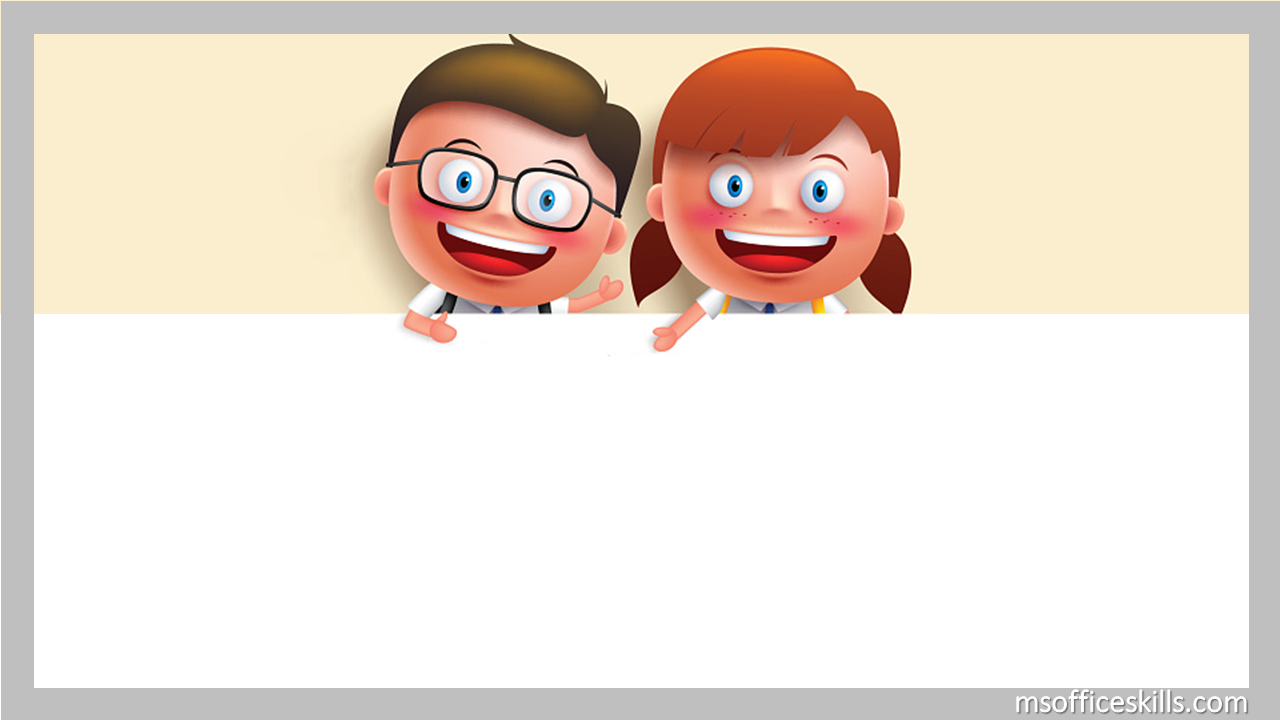 Hướng dẫn trình bày
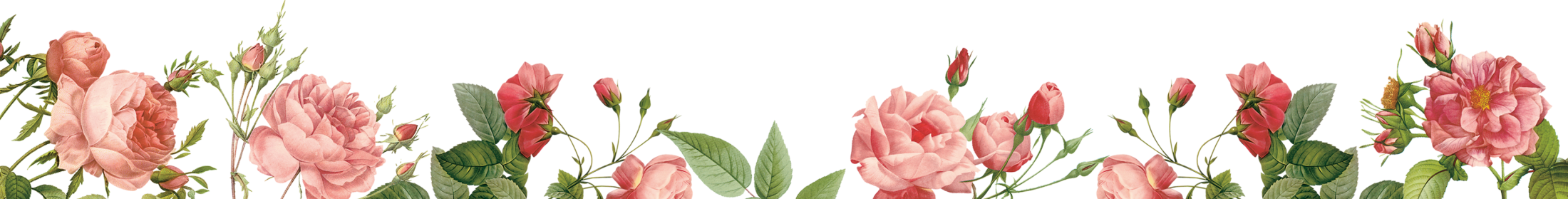 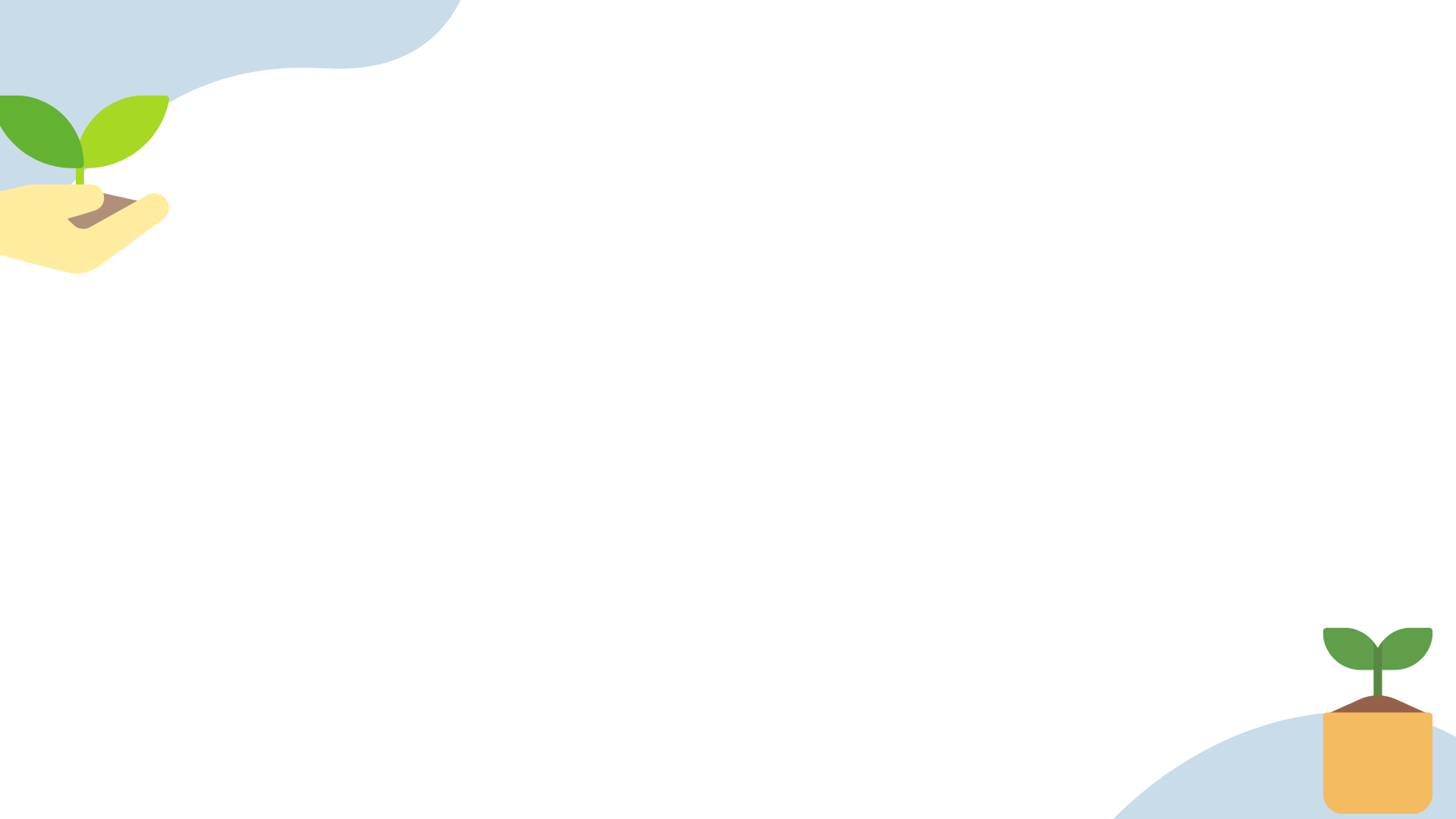 Hành trình của bầy ong

       Bầy ong rong ruổi trăm miền
Rù rì đôi cánh nối liền mùa hoa.
       Nối rừng hoang với biển xa
Đất nơi đâu cũng tìm ra ngọt ngào.
      (Nếu hoa có ở trời cao
Thì bầy ong cũng mang vào mật thơm)

       Chắt trong vị ngọt mùi hương
Lặng thầm thay những con đường ong bay.
       Trải qua mưa nắng vơi đầy
Men trời đất đủ làm say đất trời.
       Bầy ong giữ hộ cho người
Những mùa hoa đã tàn phai tháng ngày.
                                           Nguyễn Đức Mậu
2 ô
1 ô
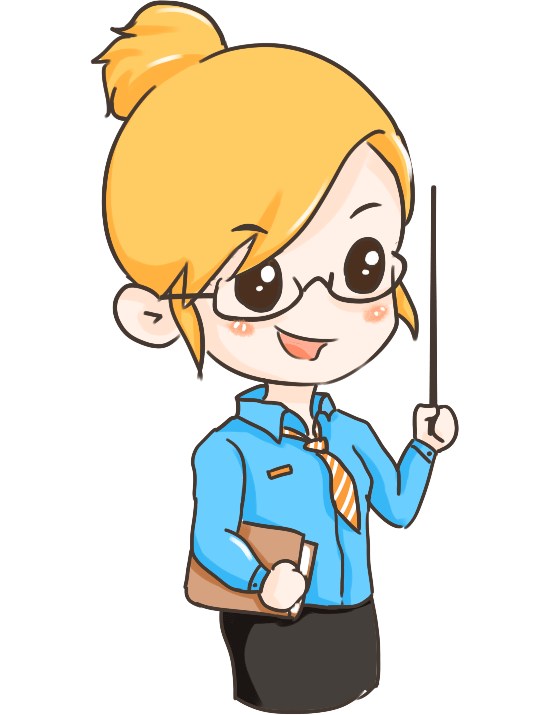 1 dòng
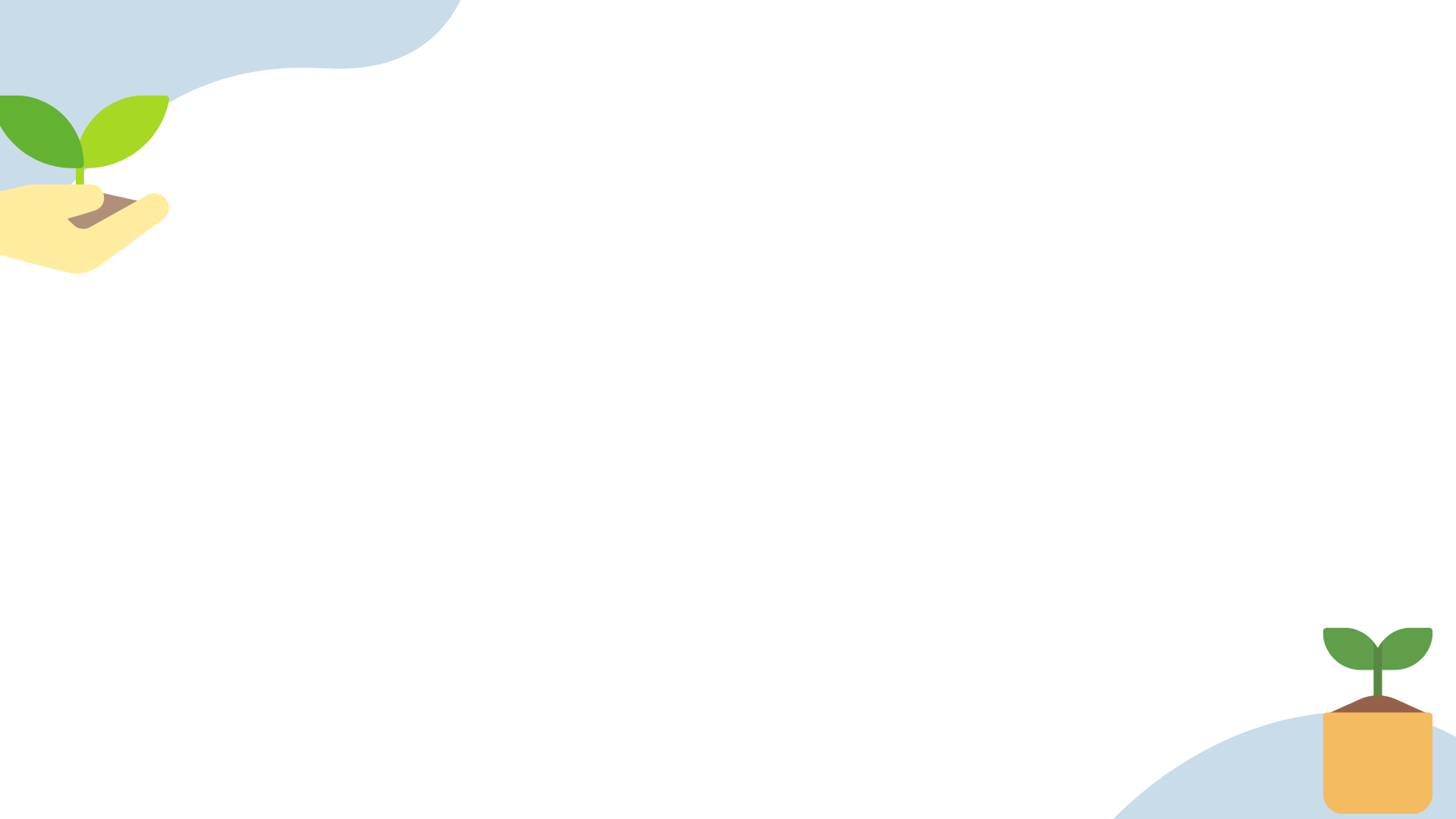 Lưu ý
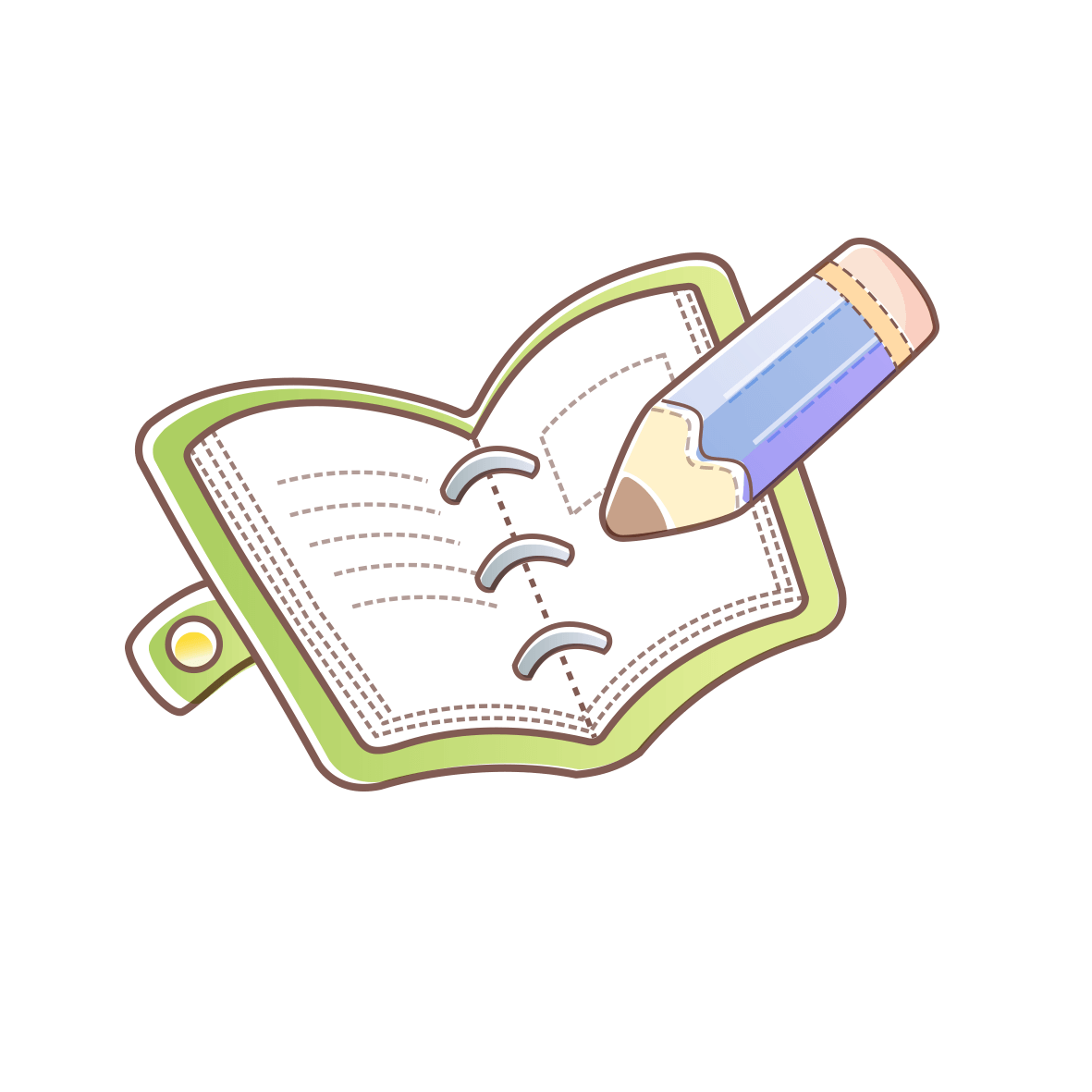 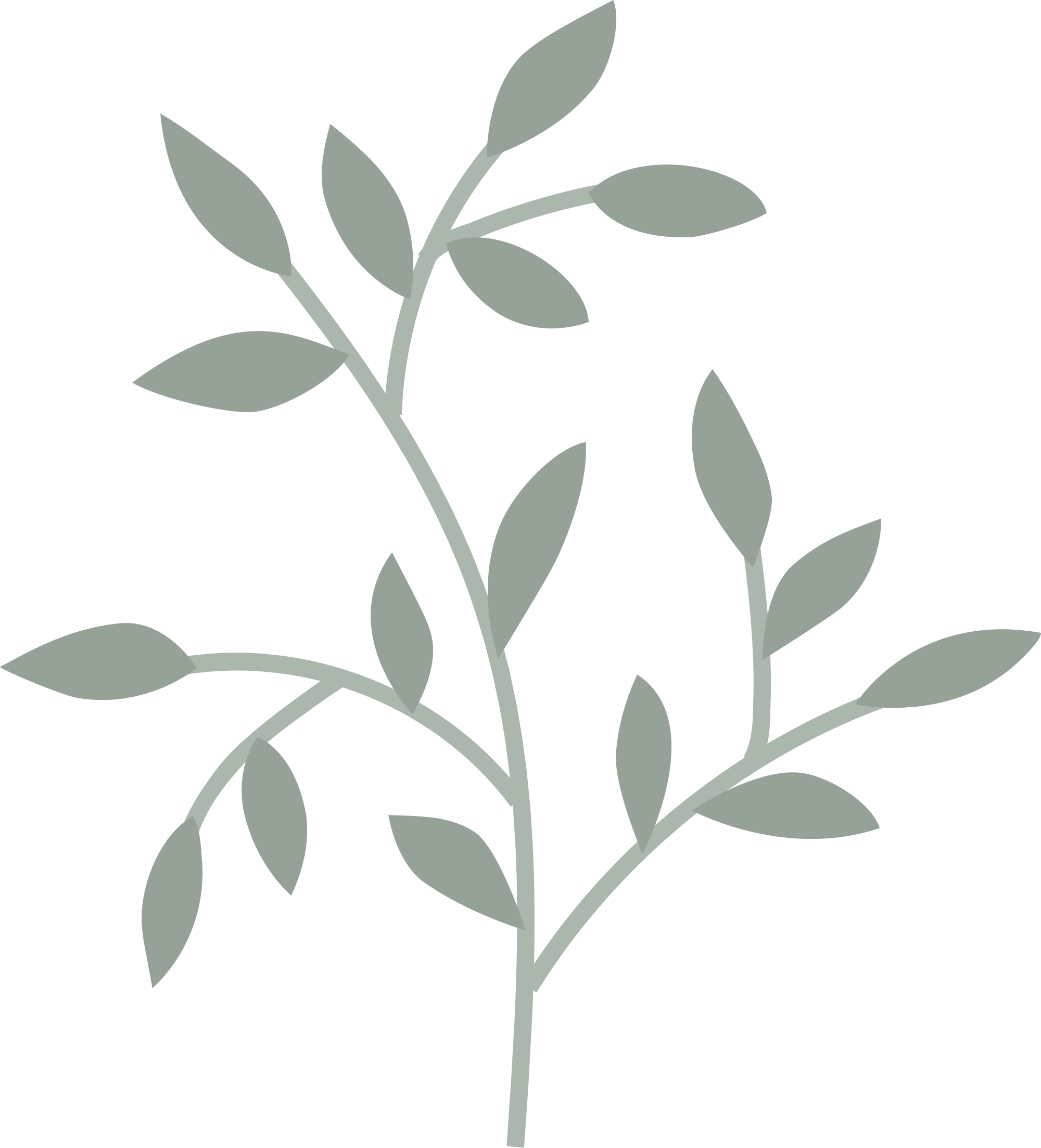 Chuẩn bị vở chính tả, bút mực, bút chì
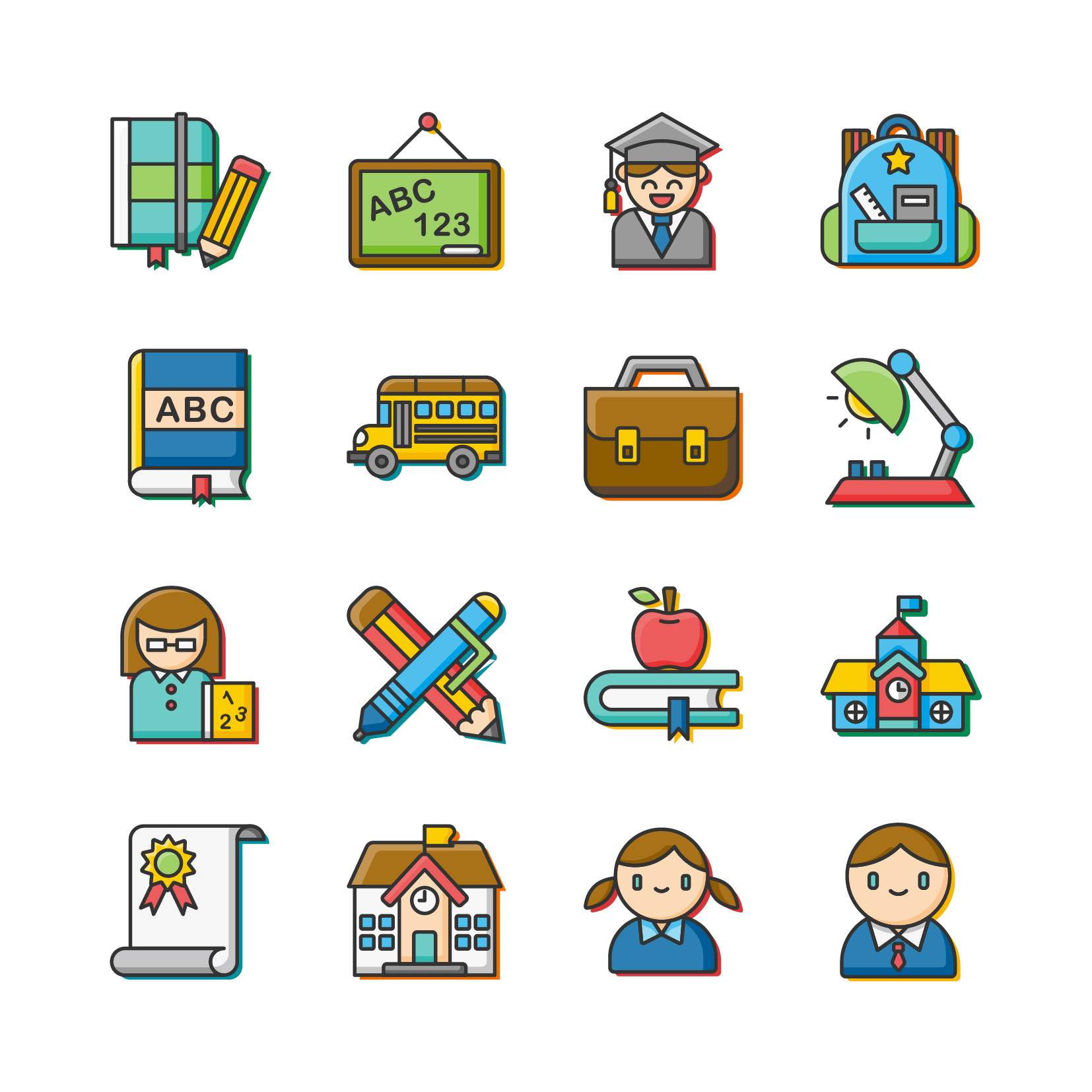 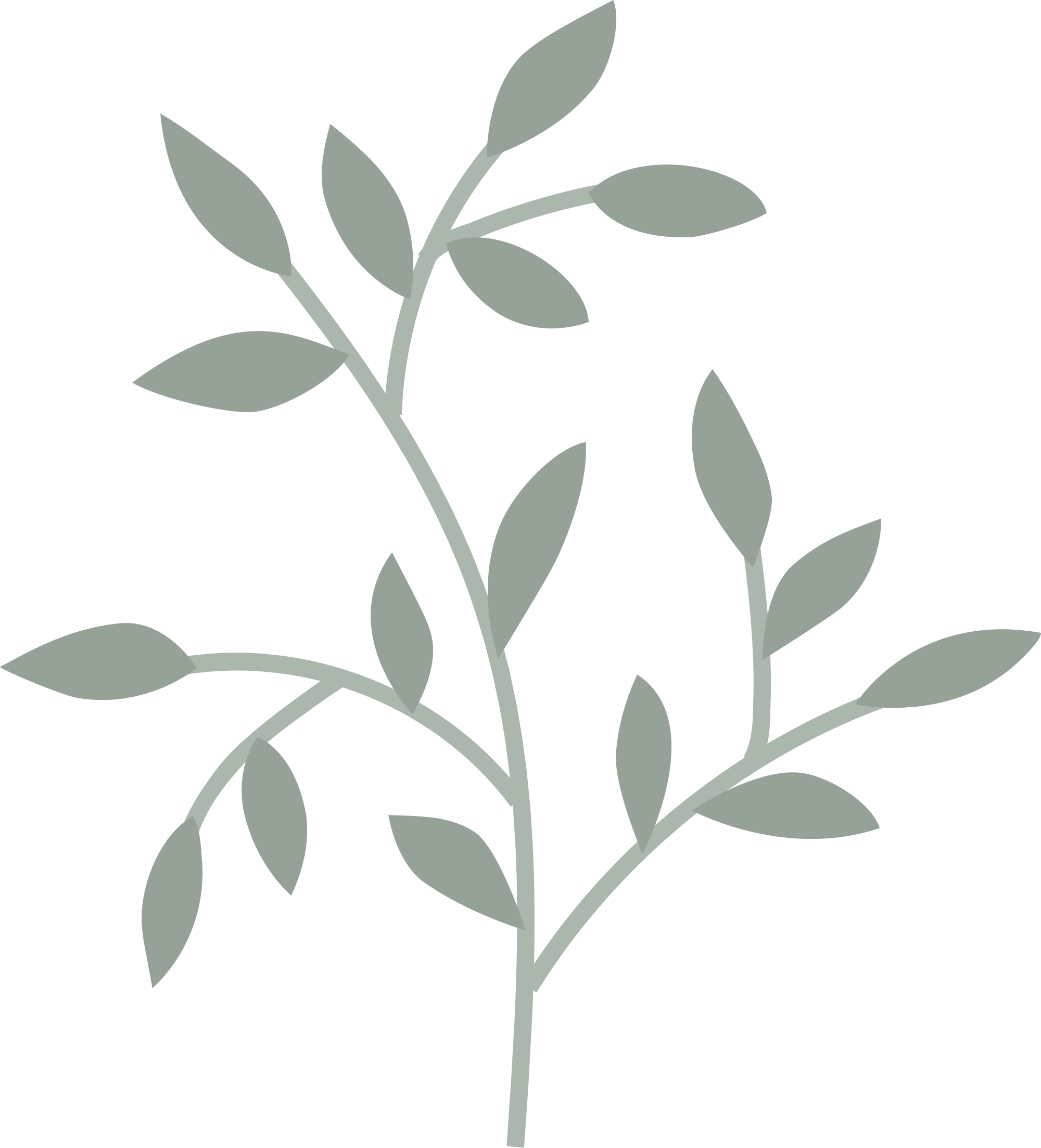 Đủ ánh sáng để bảo vệ mắt
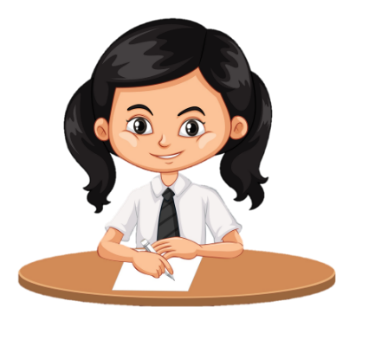 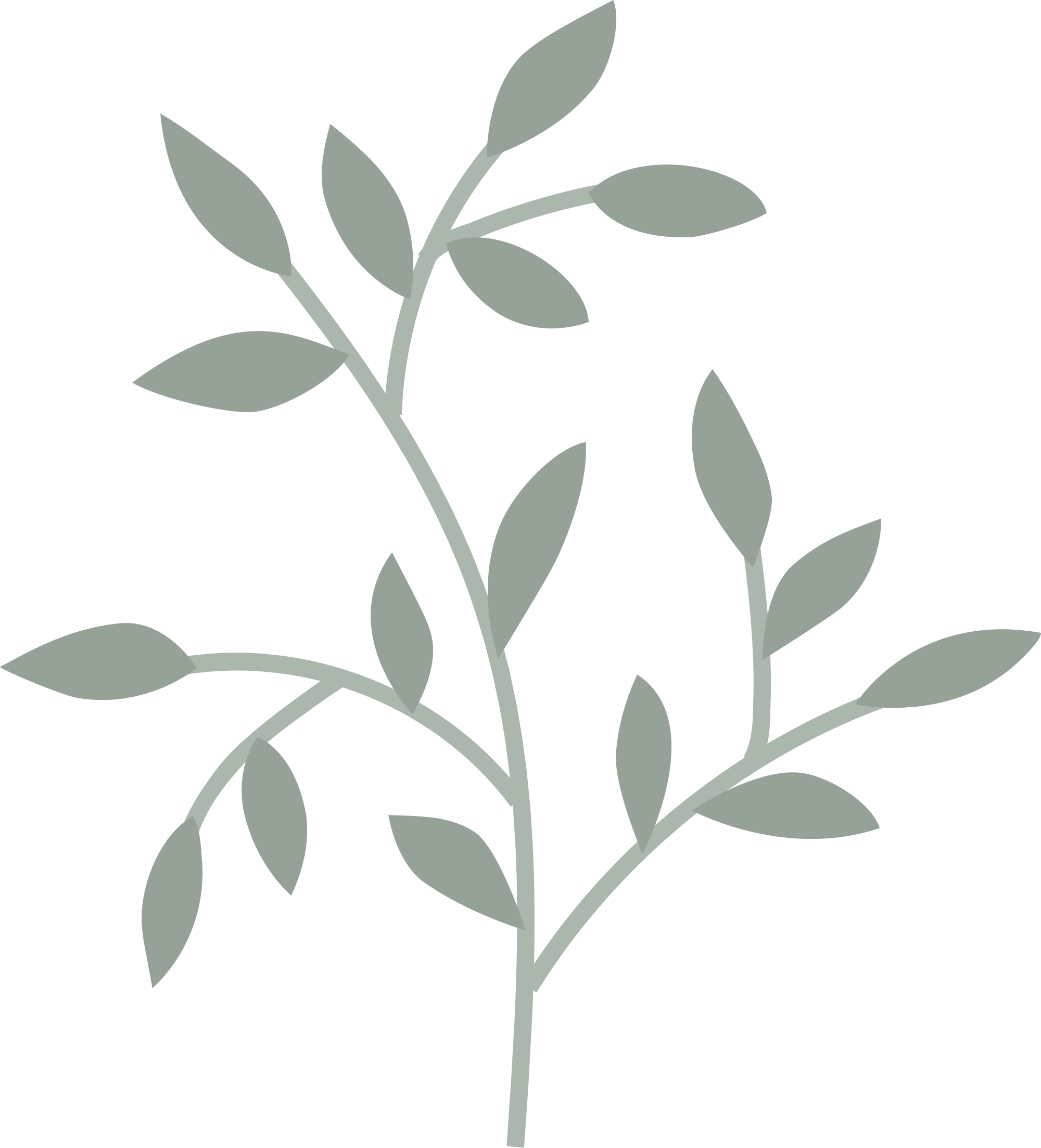 Ngồi đúng tư thế khi viết bài
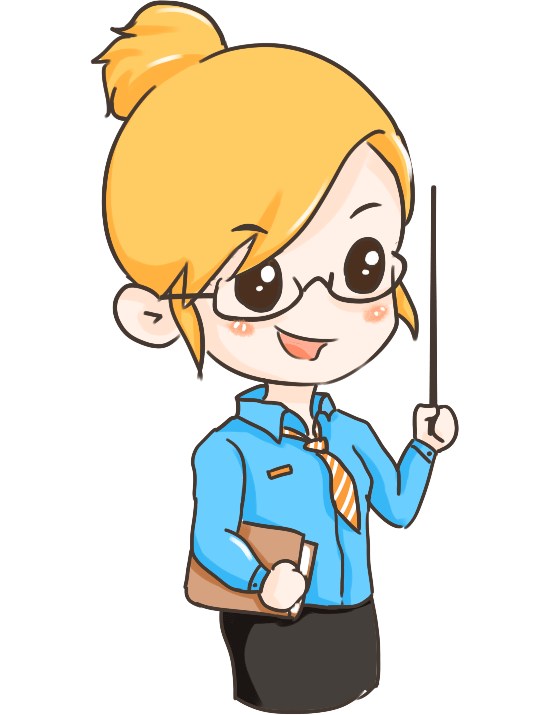 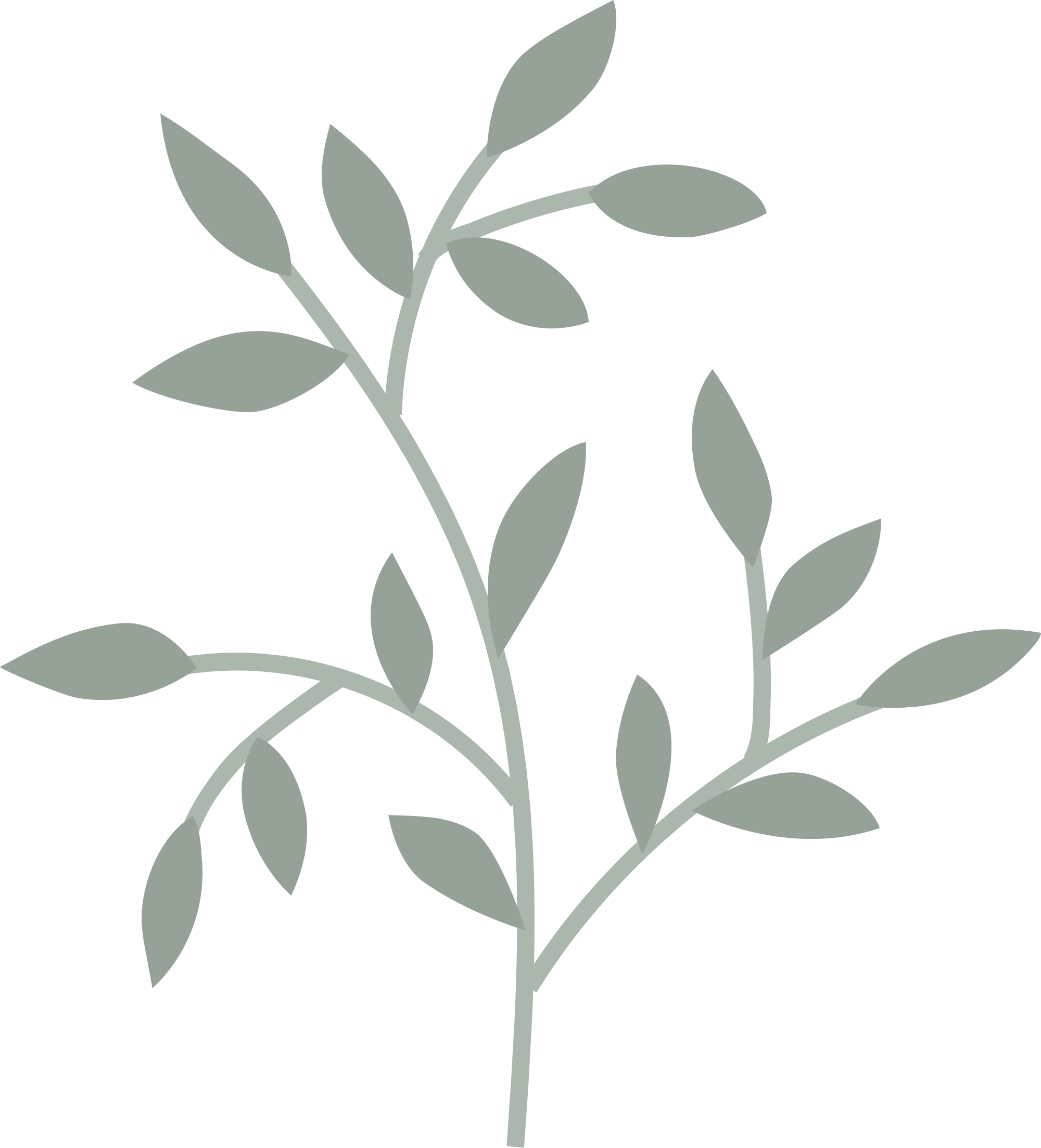 Nhớ – viết cẩn thận
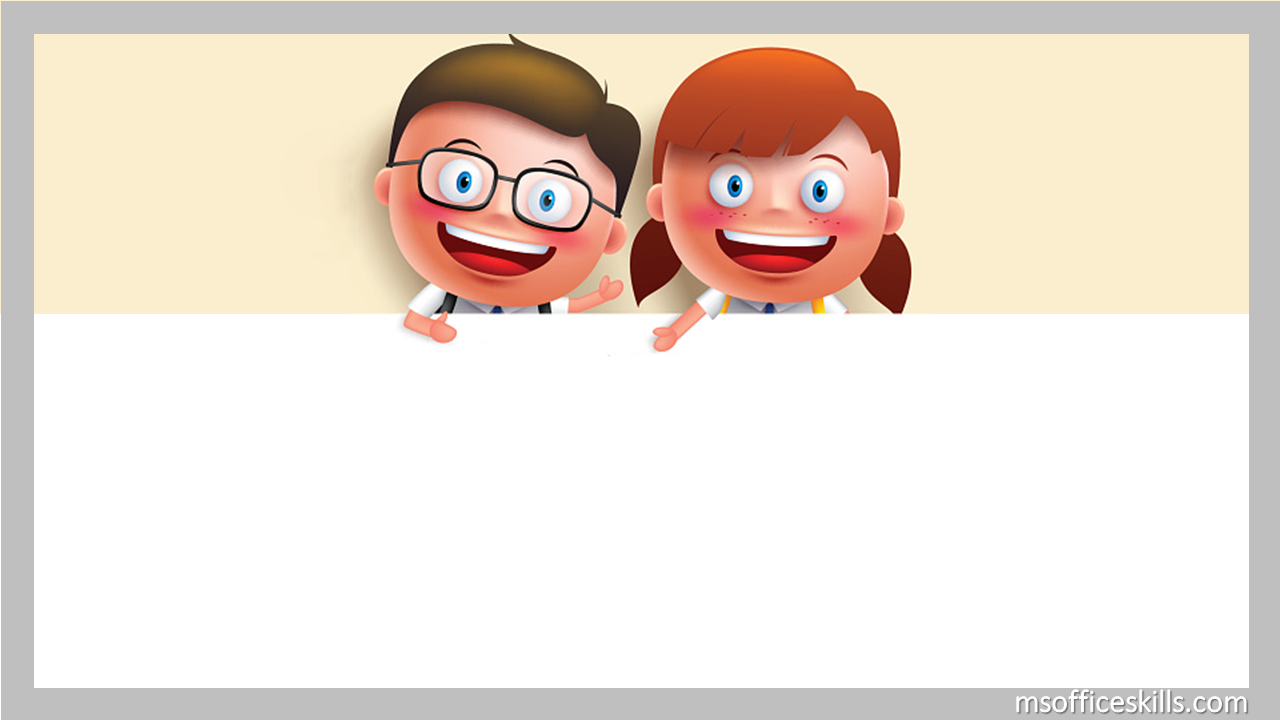 Viết chính tả
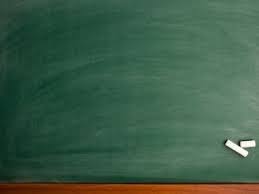 Thứ ba ngày   tháng 12 năm 2022
Chính tả
Nhìn- ghi: Hành trình của bầy ong
Lỗi
Bầy ong rong ruổi trăm miền
  Rù rì đôi cánh nối liền mùa hoa.
      Nối….
Nguyễn Đức Mậu
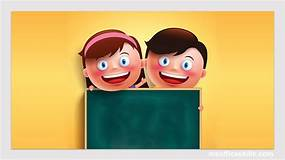 Luyện tập
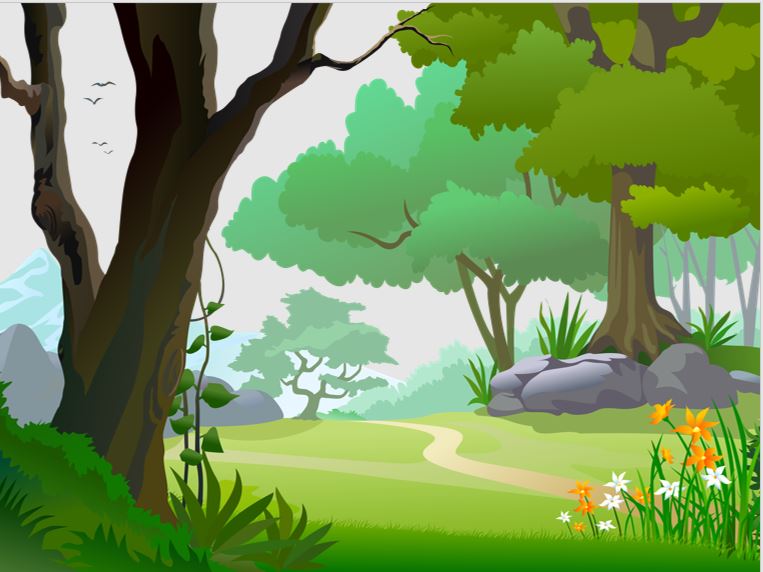 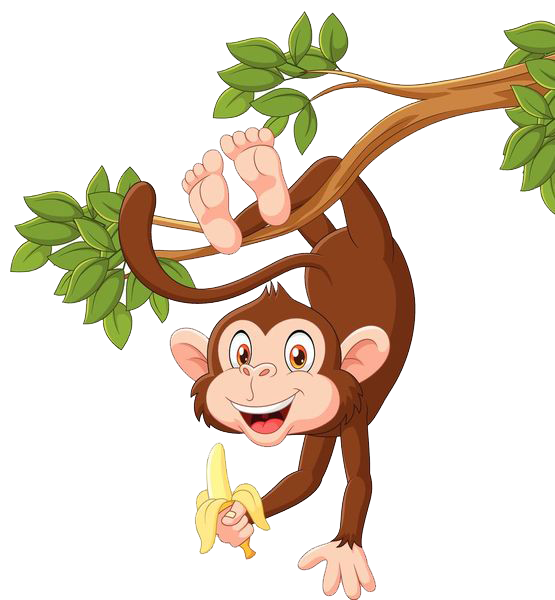 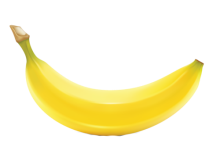 Giải cứu rừng xanh
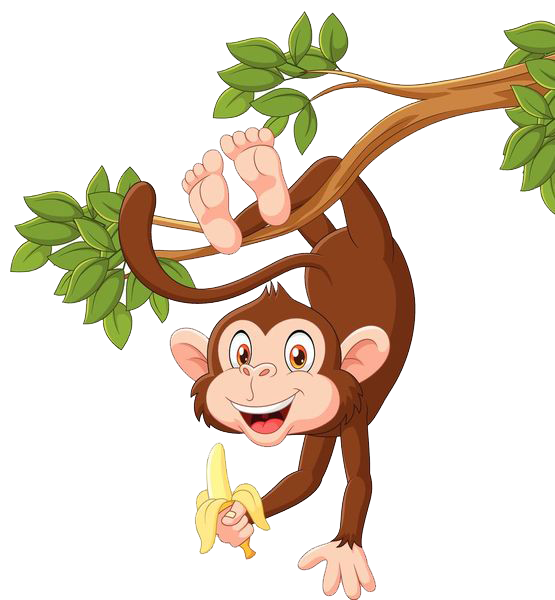 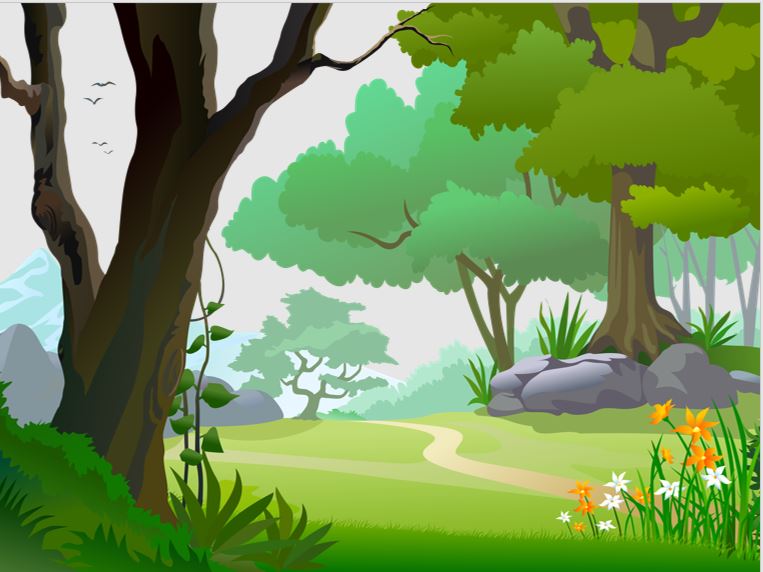 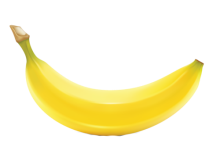 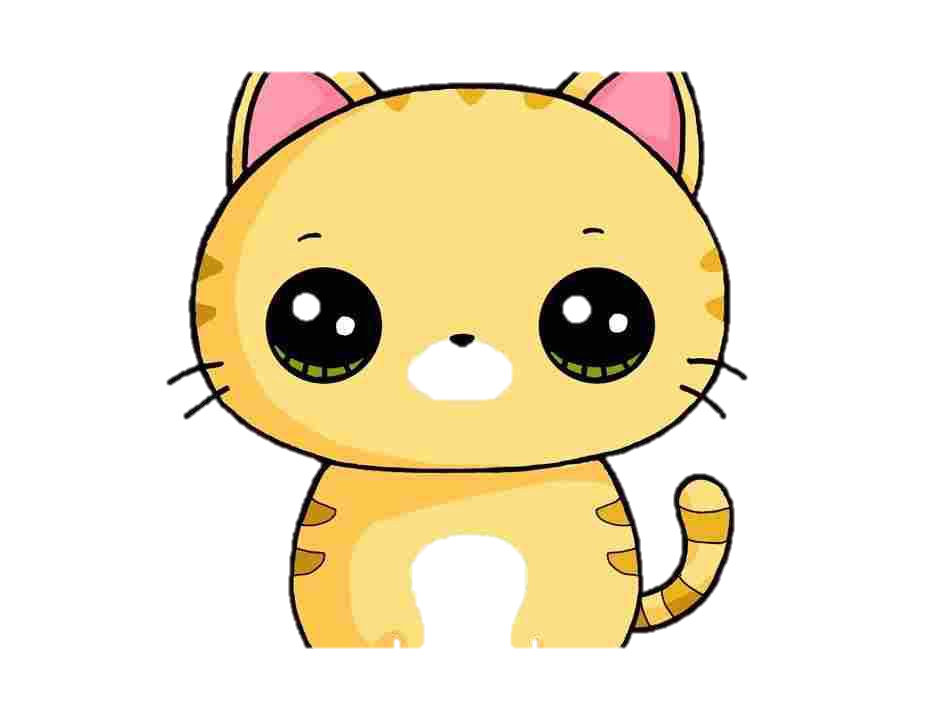 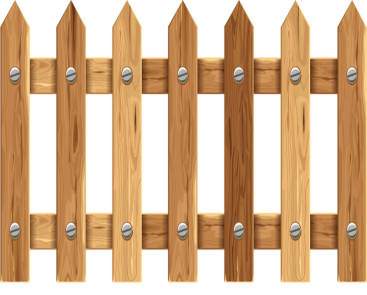 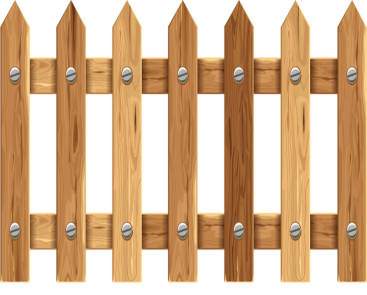 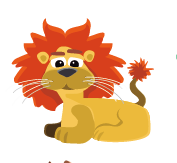 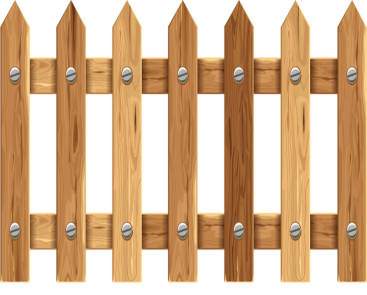 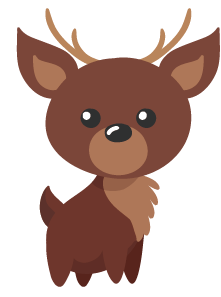 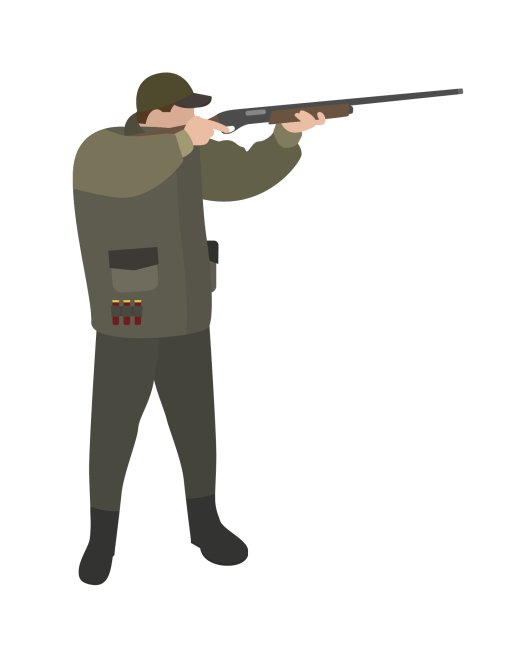 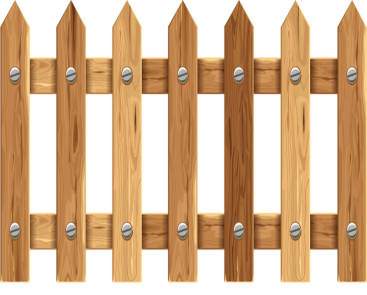 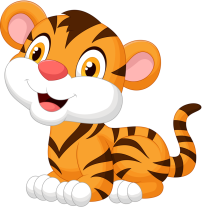 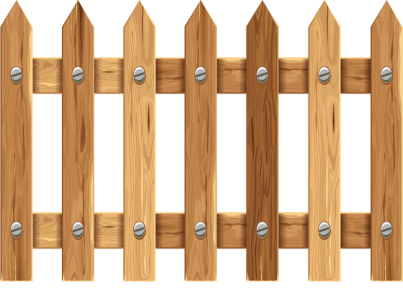 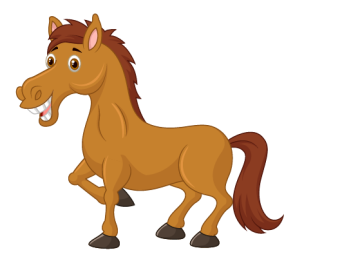 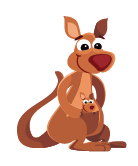 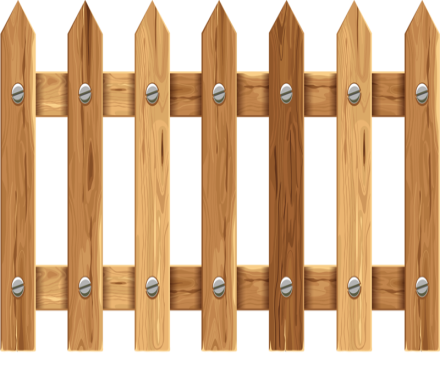 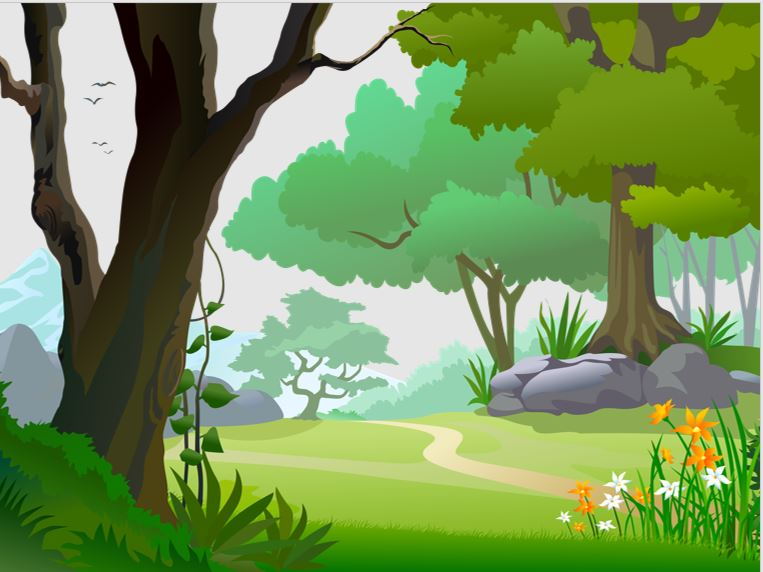 Dòng nào dưới đây không viết đúng chính tả :
siêu vẹo – xiêu nước
sâm sấp - xâm lược
A
C
say sưa - ngày xưa
sương mù - khúc xương
B
D
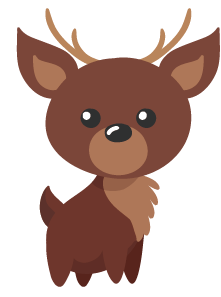 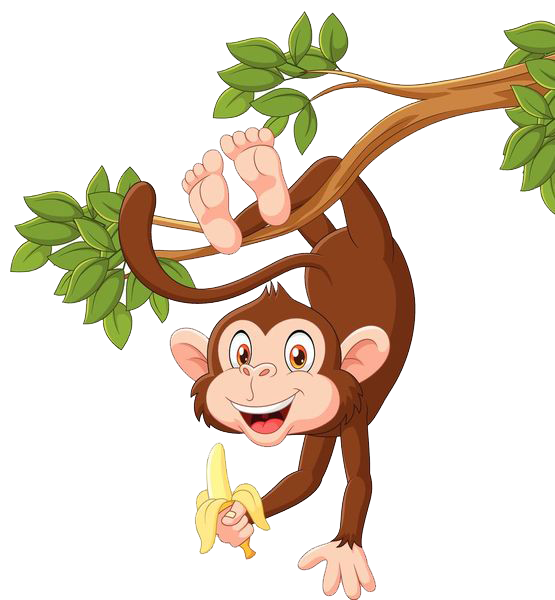 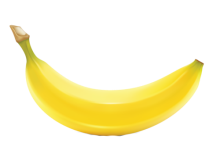 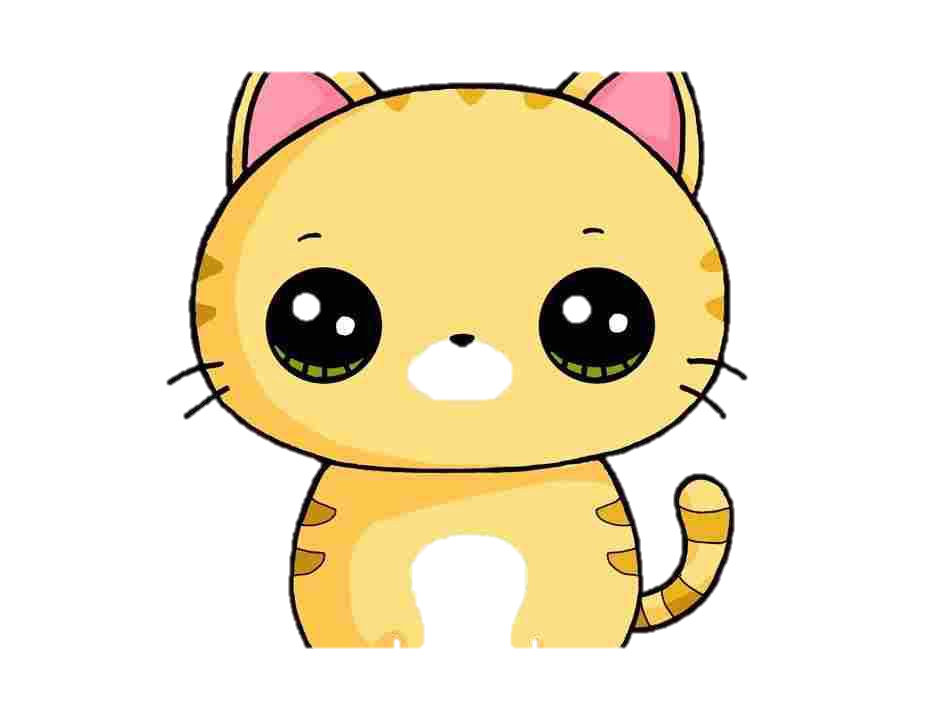 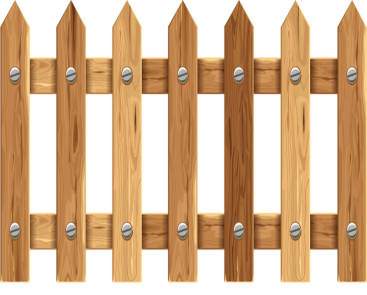 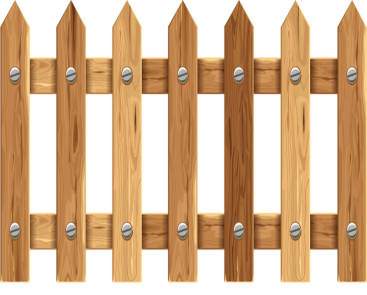 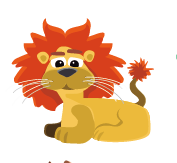 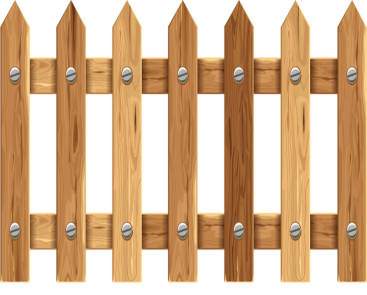 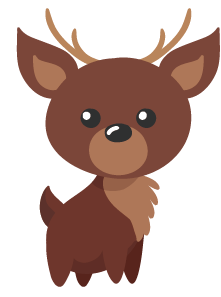 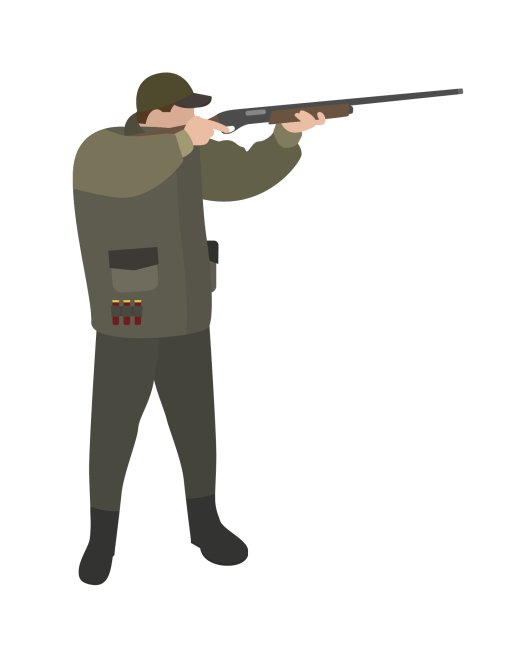 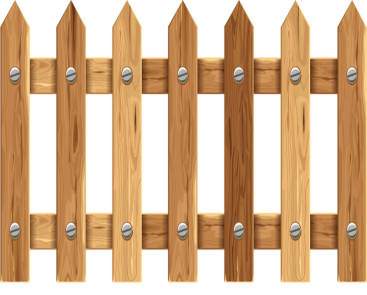 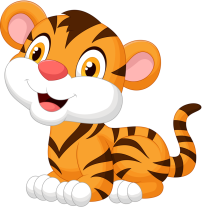 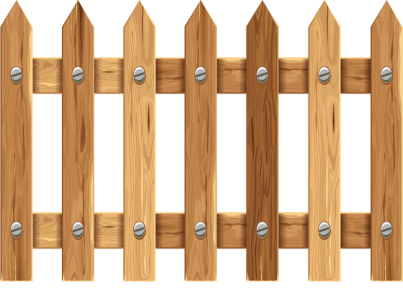 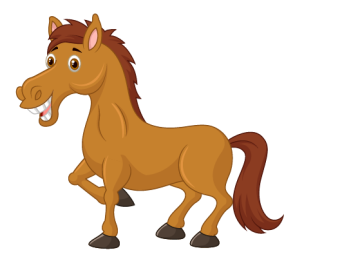 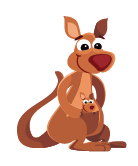 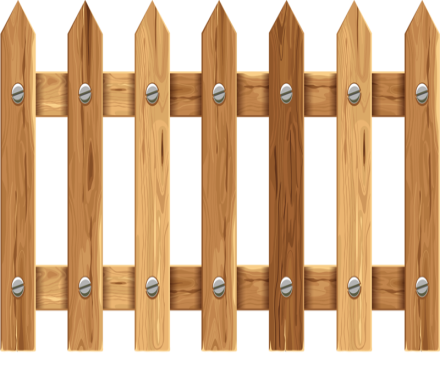 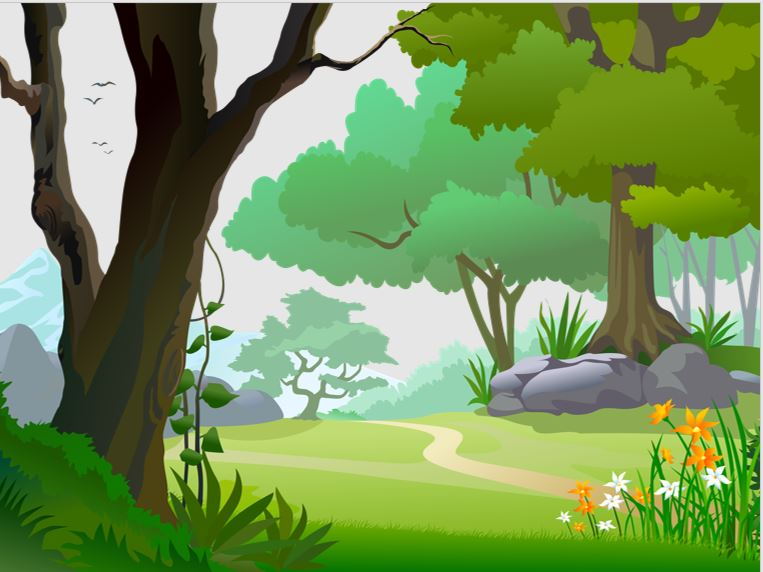 Em hãy chọn những từ ngữ bỏ vào trong rổ theo đúng yêu cầu:
chiết cành
bắt chước
quặng thiếc
buột tóc
cây thướt
mược mà
rét buốc
xanh biếc
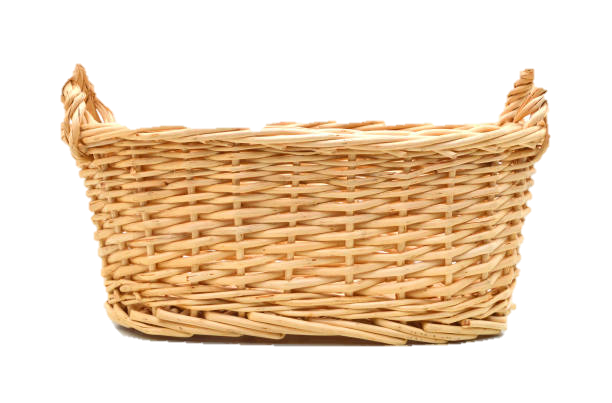 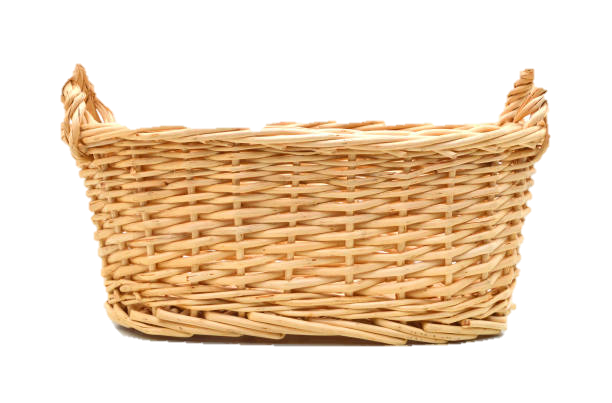 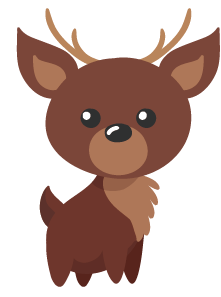 Viết đúng
Viết chưa đúng
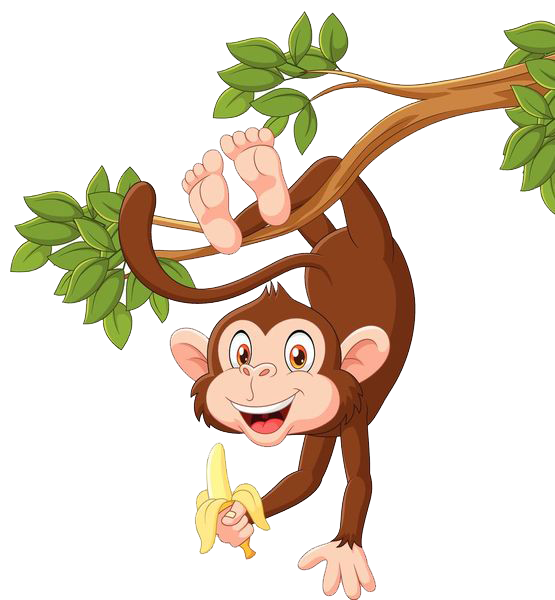 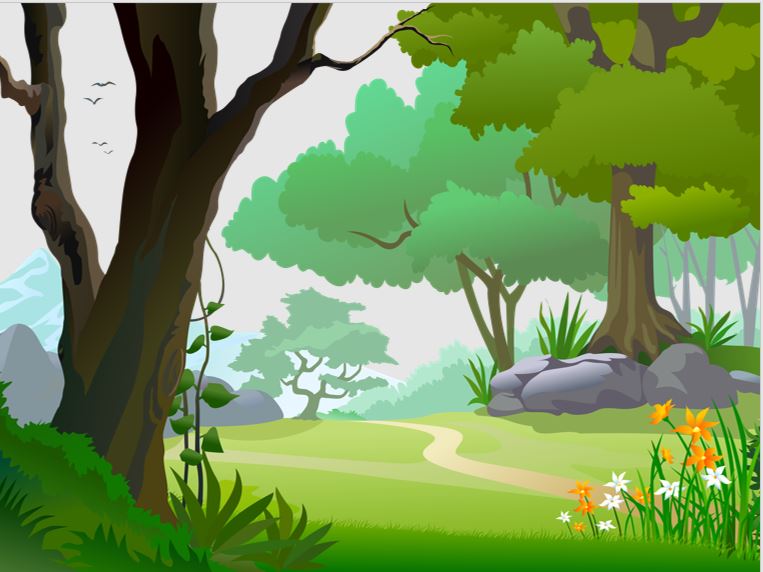 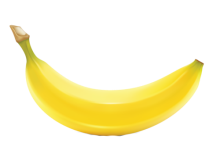 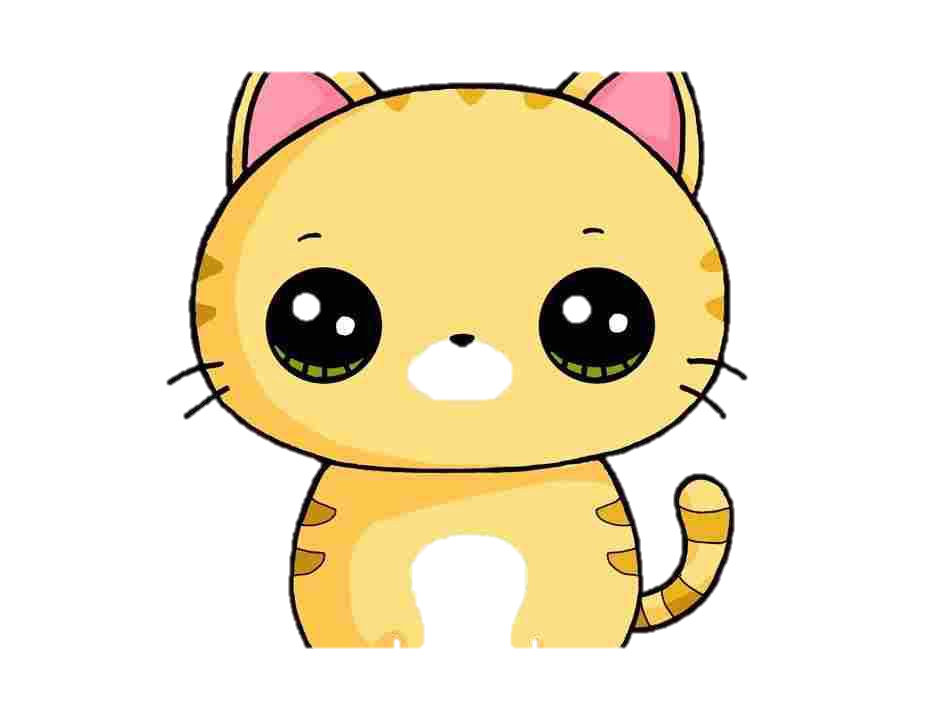 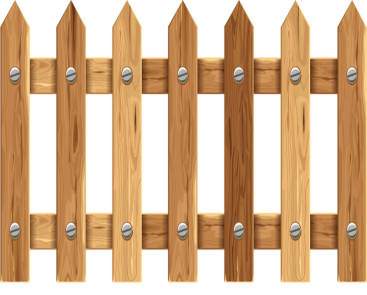 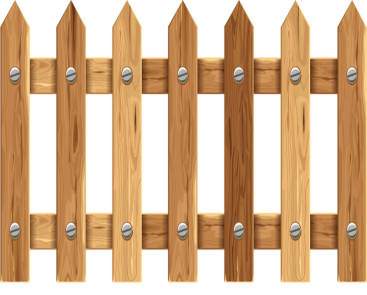 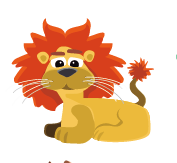 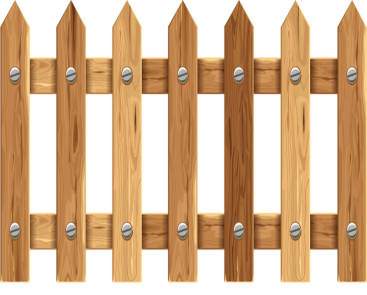 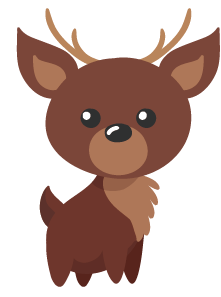 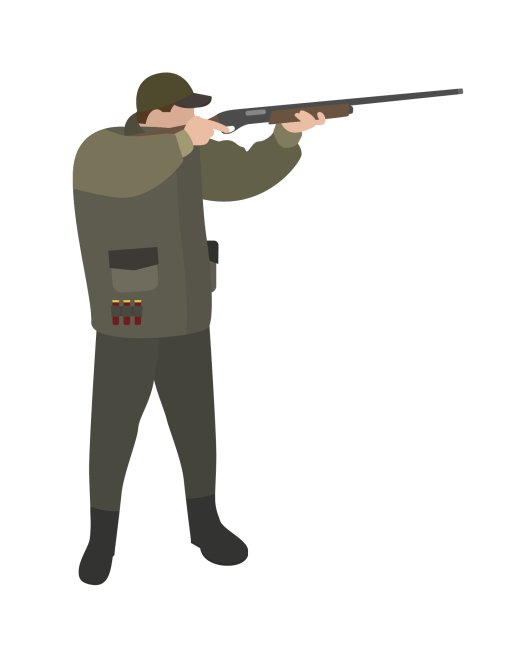 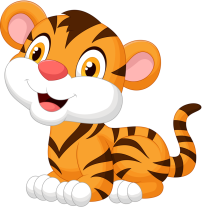 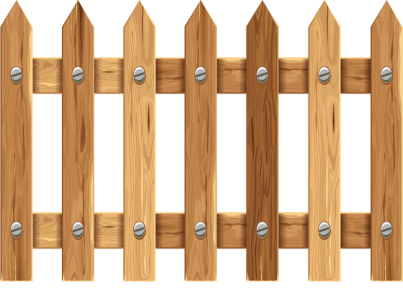 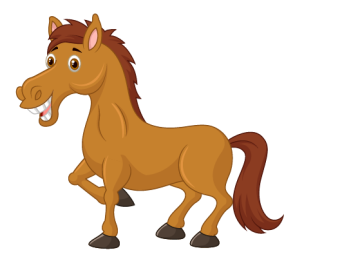 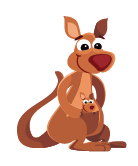 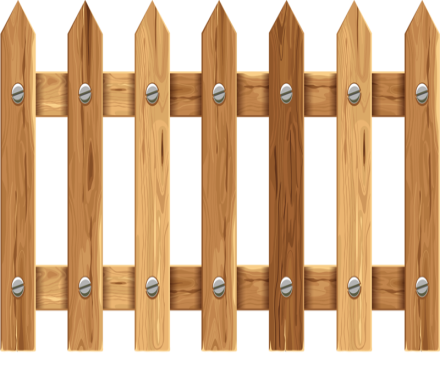 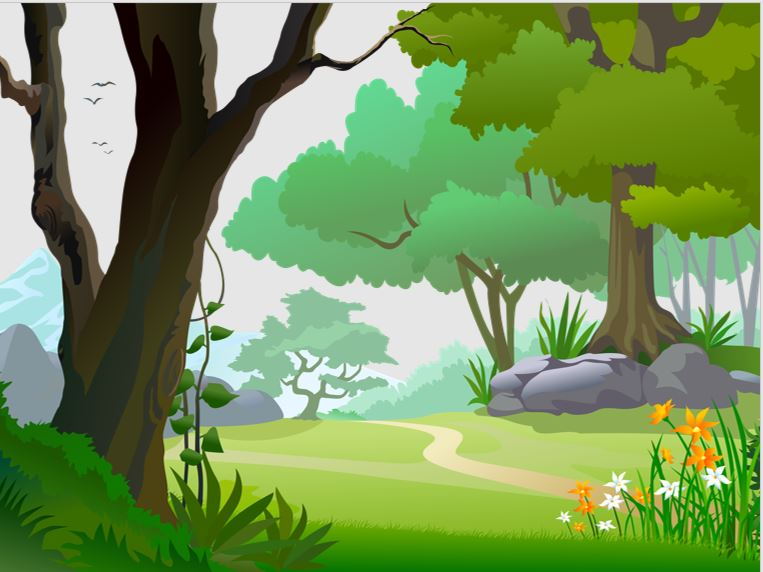 Đuổi hình bắt chữ
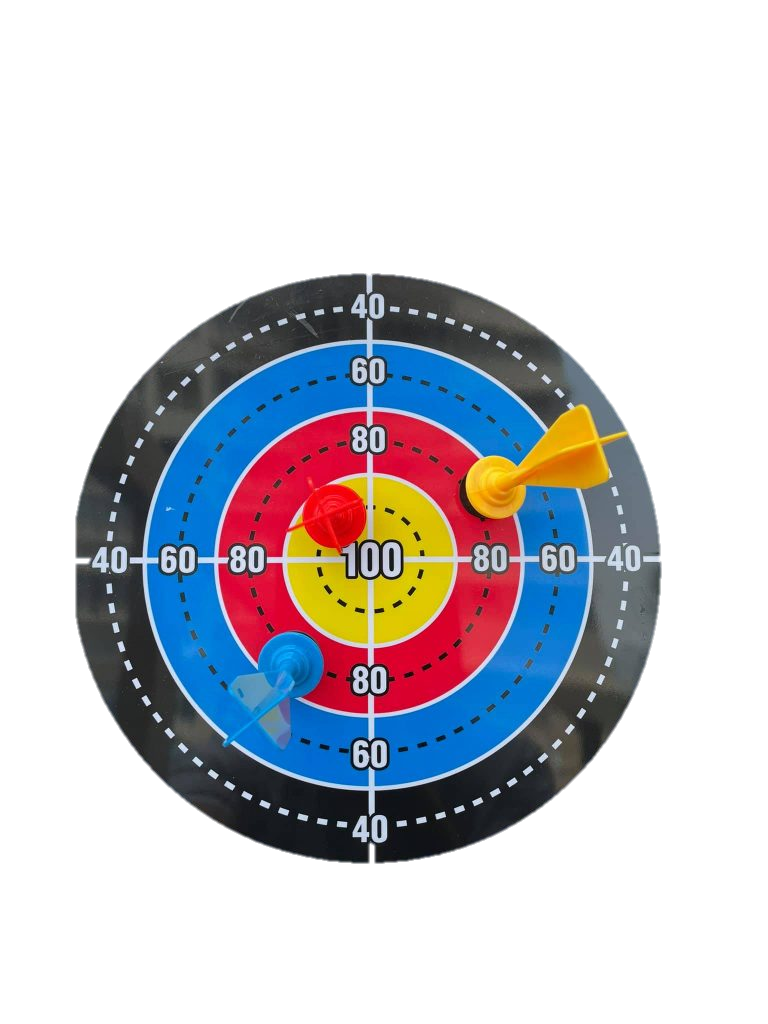 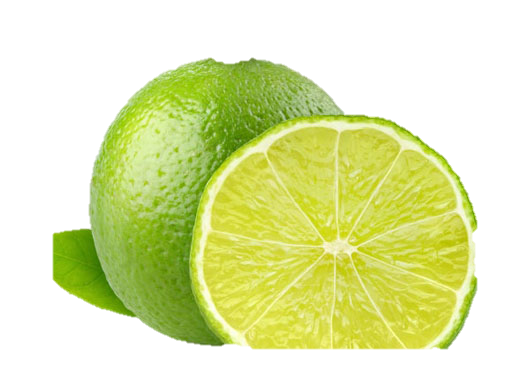 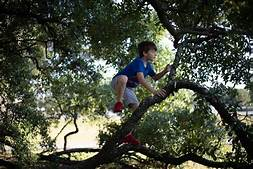 trúng đích
leo trèo
quả chanh
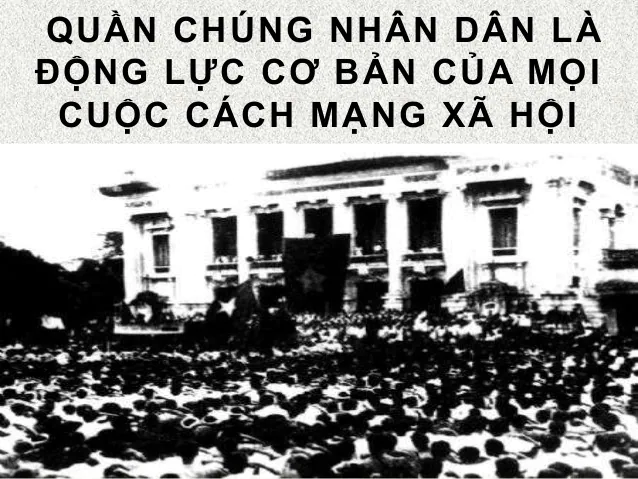 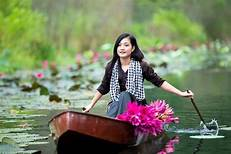 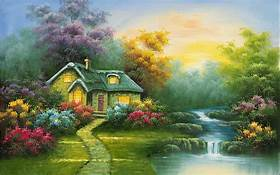 bức tranh
quần chúng
chèo đò
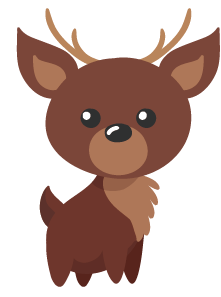 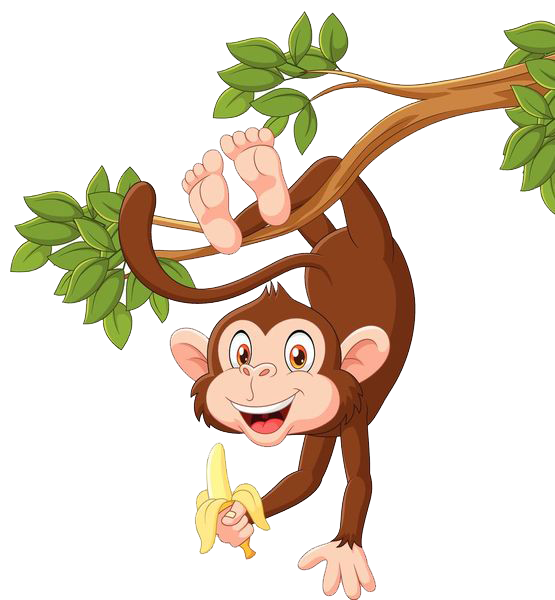 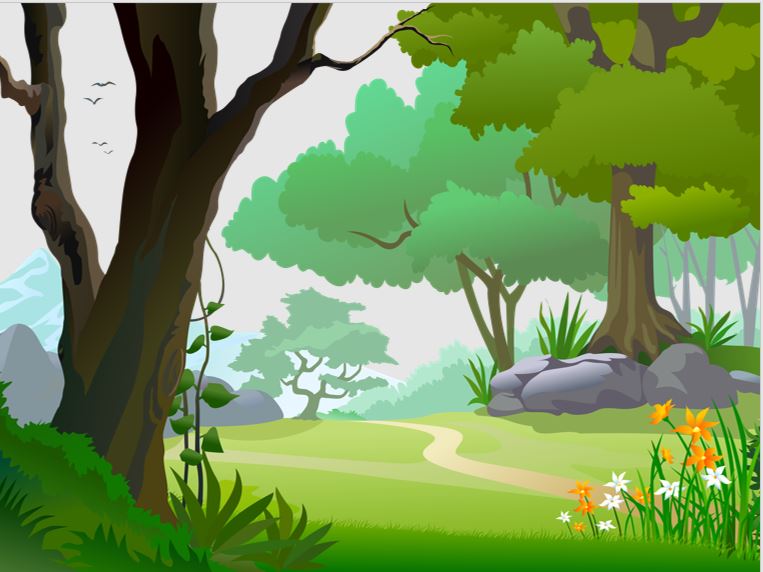 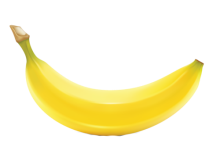 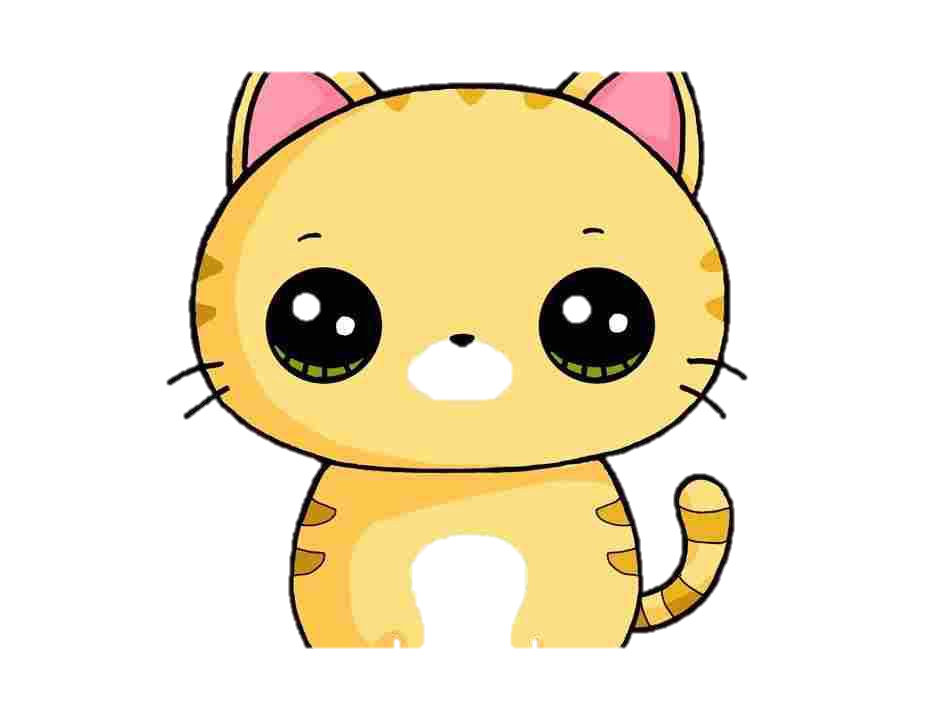 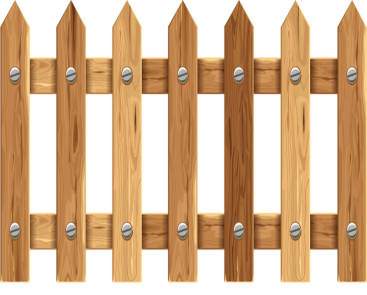 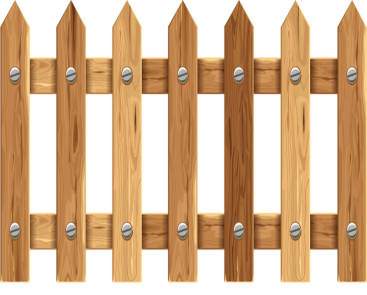 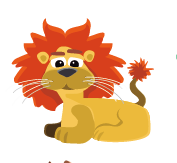 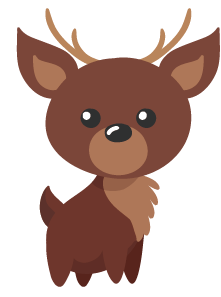 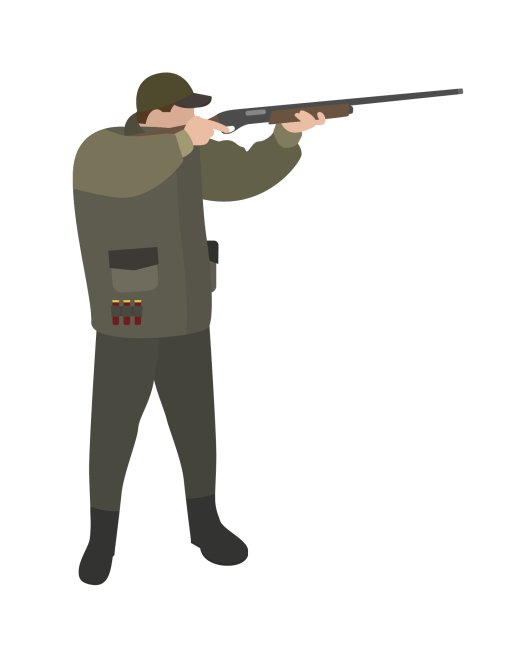 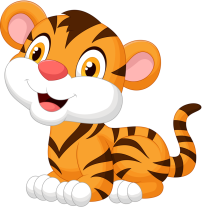 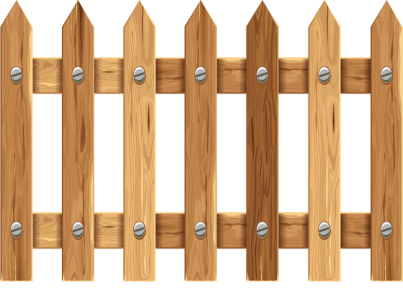 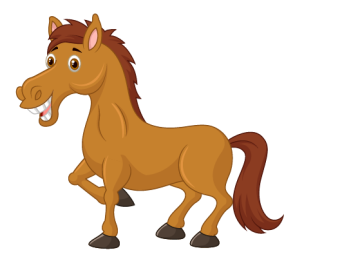 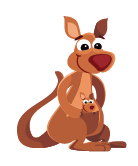 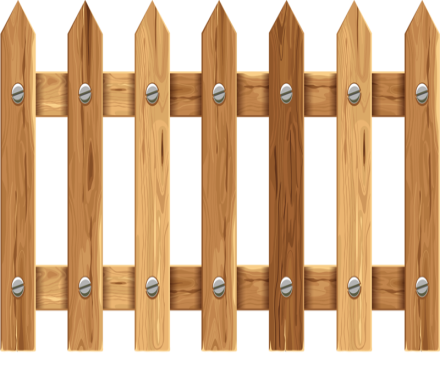 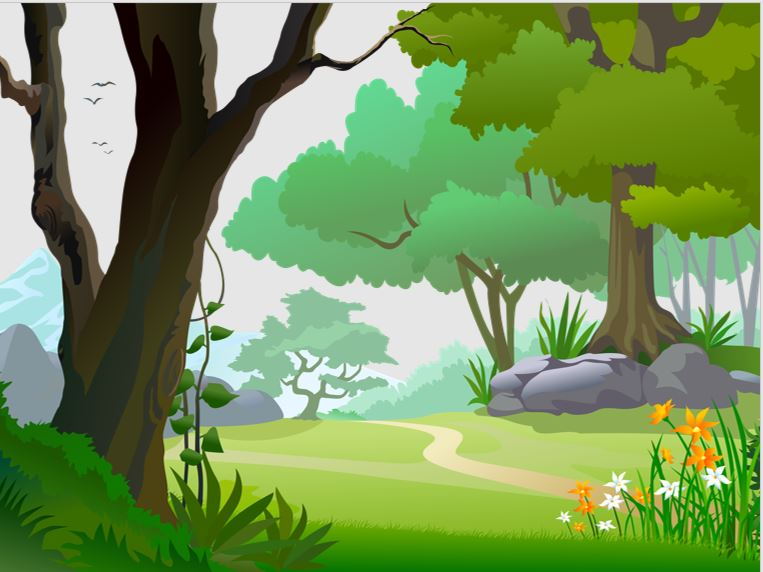 Viết đúng, em ghi Đ ; viết sai, em ghi S
S
lao nhà
mào gà
au
Đ
lao xao
Đ
cây cau
Đ
mào mỡ
S
cao vút
Đ
au
báo vật
S
S
au
báu cáo
ao
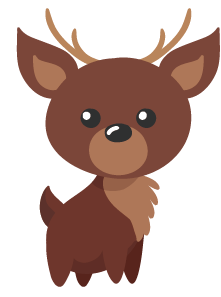 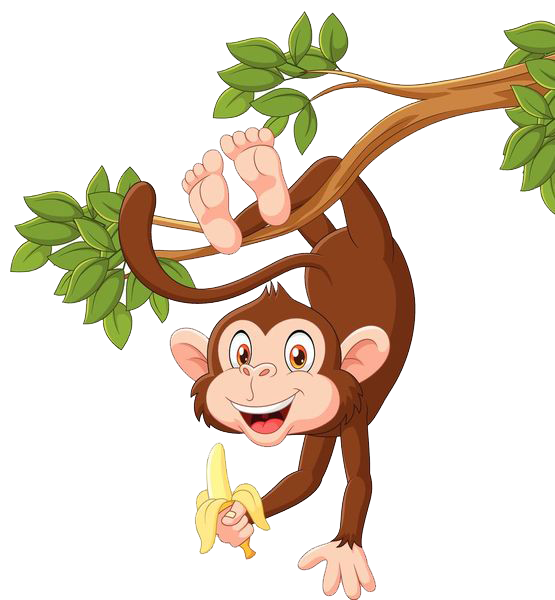 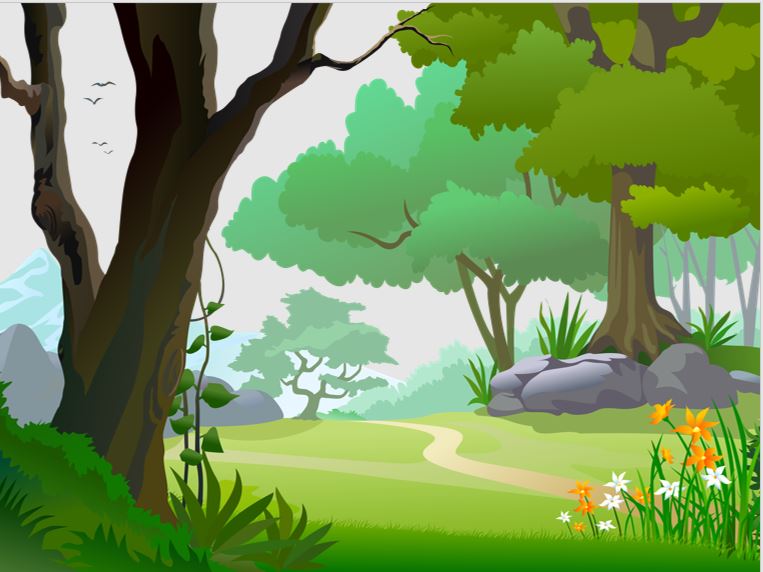 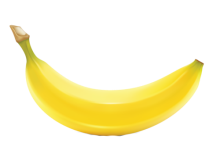 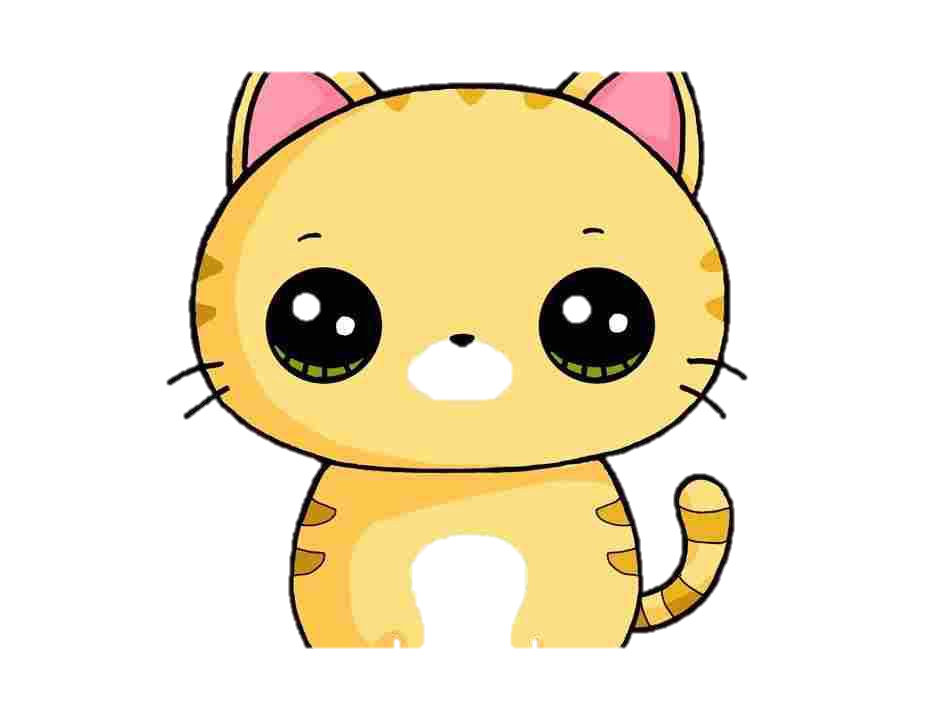 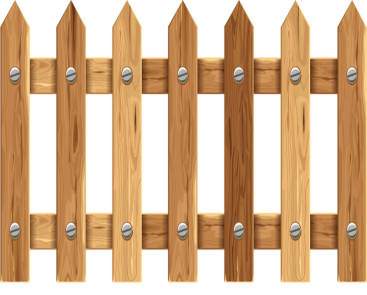 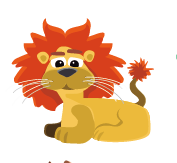 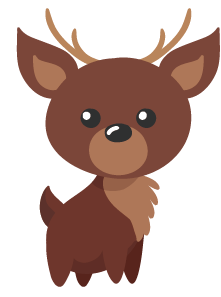 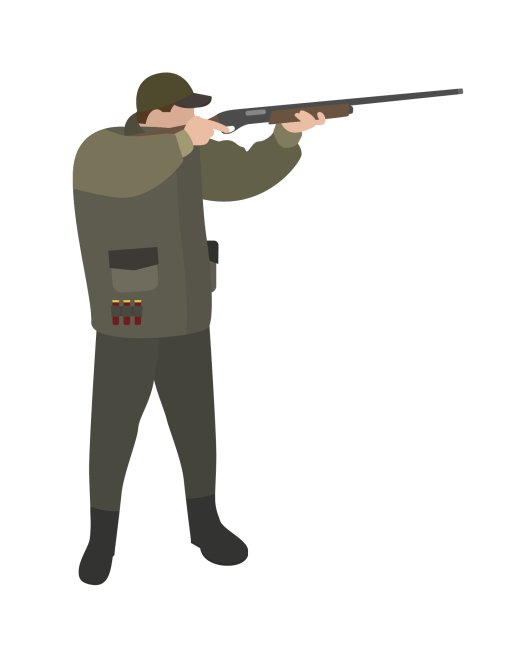 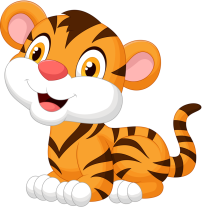 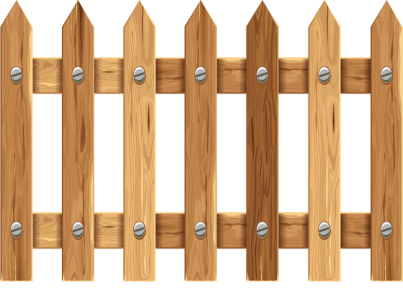 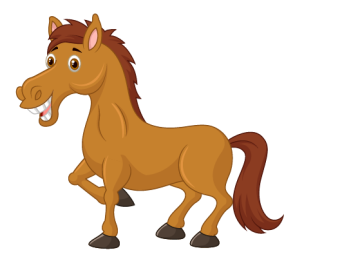 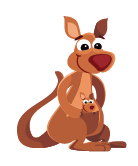 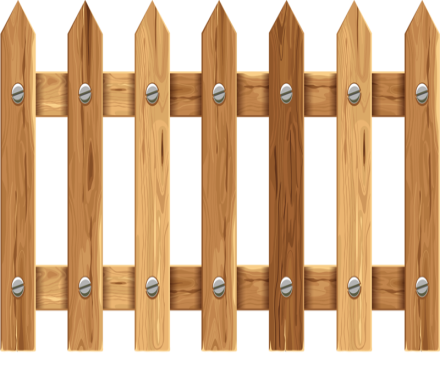 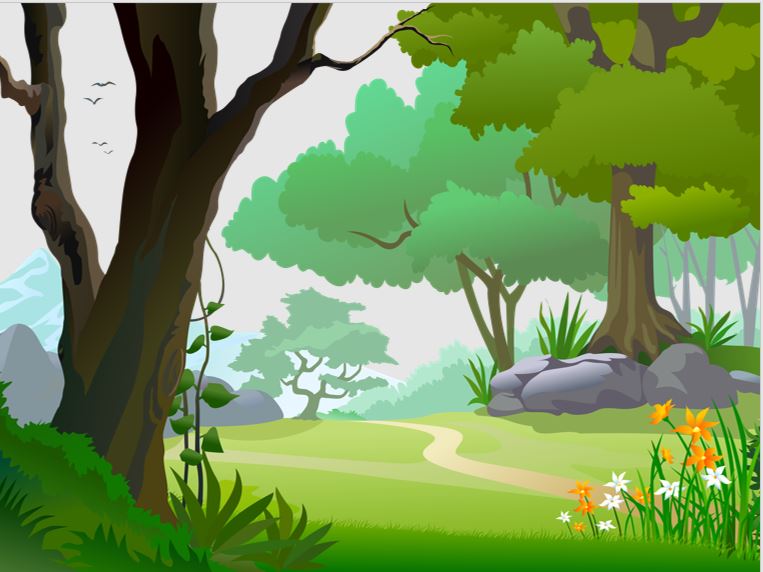 Điền vào chỗ trống:
a) s hay x?
x
x
Đàn bò vàng trên đồng cỏ …anh …anh
Gặm cả hoàng hôn, gặm buổi chiều …ót lại.
                                          Theo Nguyễn Đức Mậu
s
b) t hay c?
Trong làn nắng ửng: khói mơ tan
 Đôi mái nhà tranh lấm tấm vàng
 Sột sọa… gió trêu tà áo biế…
 Trên giàn thiên lí. Bóng xuân sang.
                                   Theo Hàn Mặc Tử
t
c
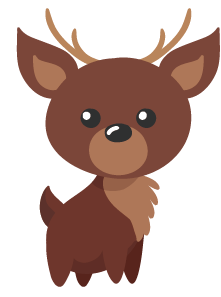 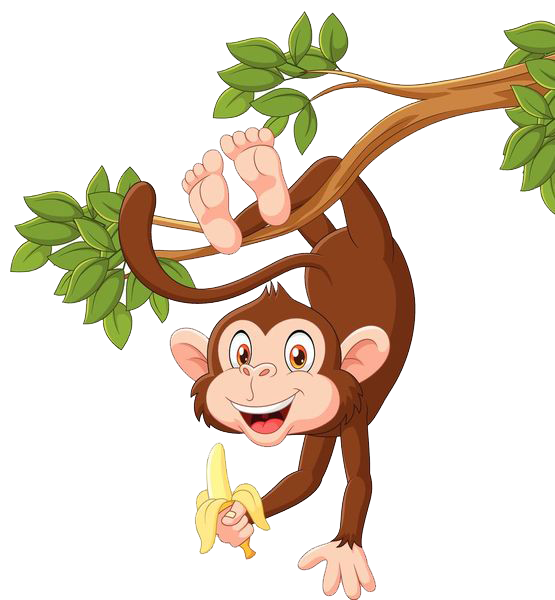 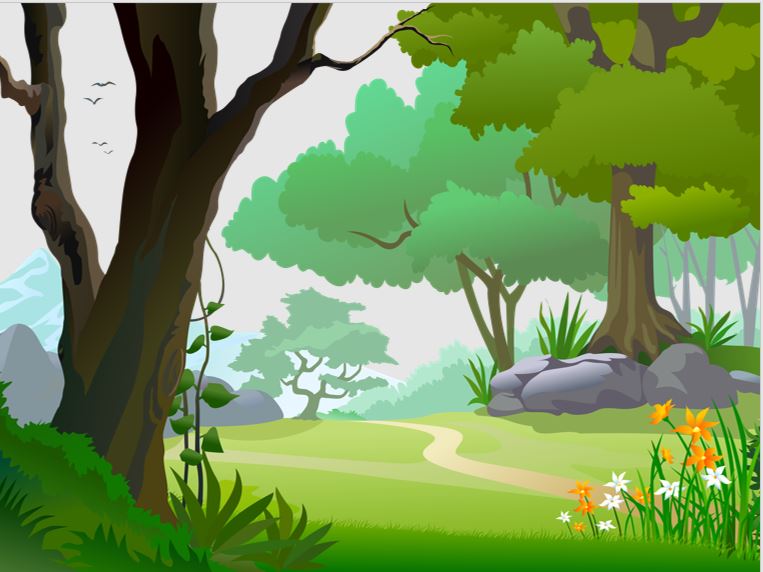 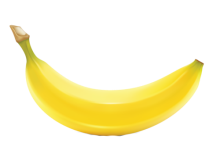 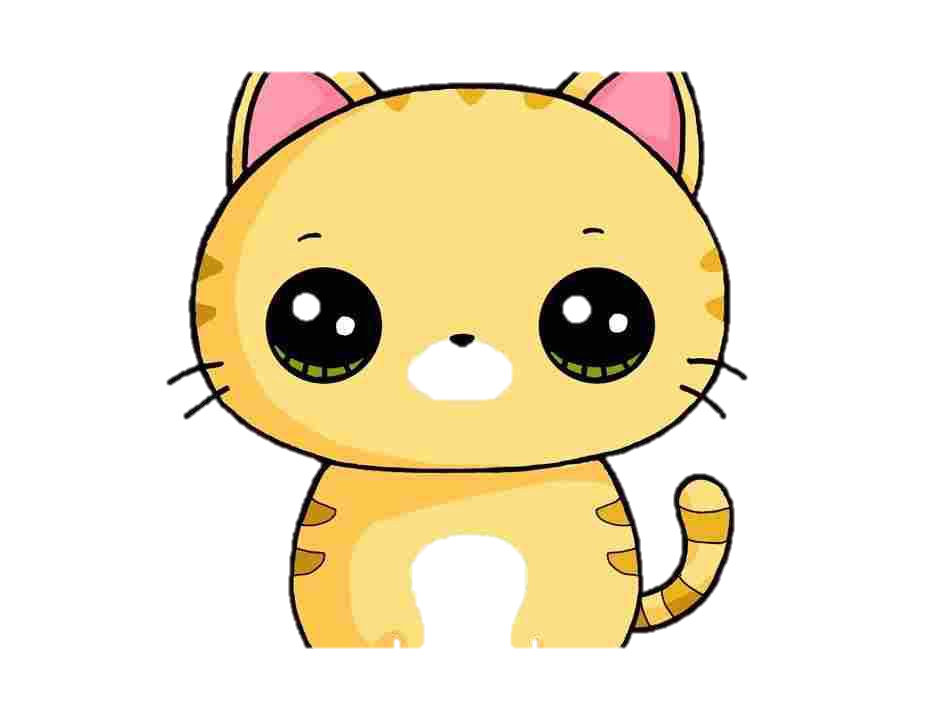 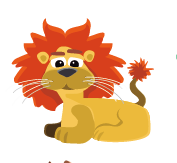 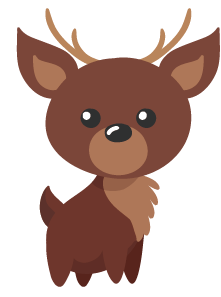 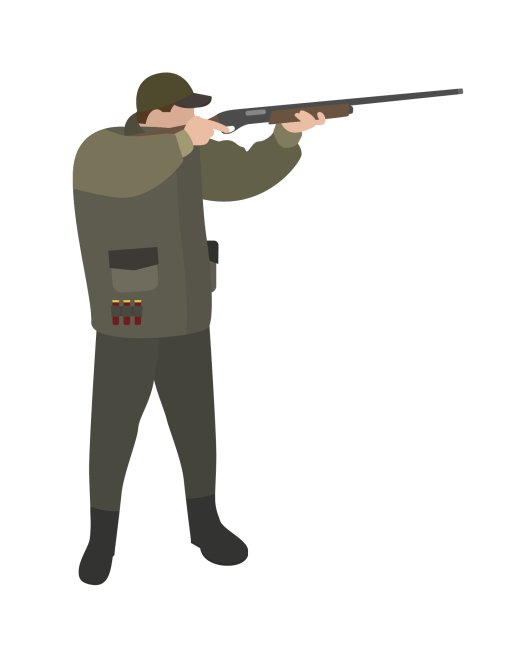 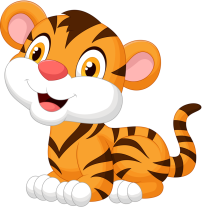 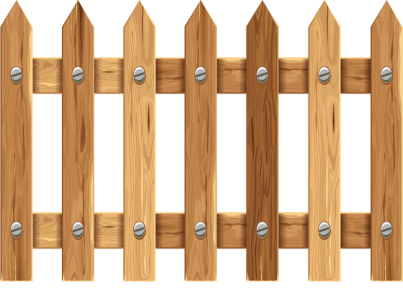 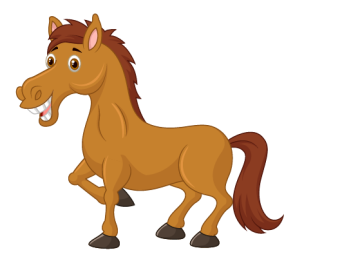 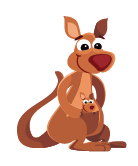 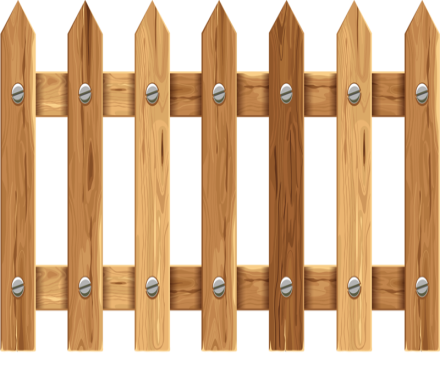 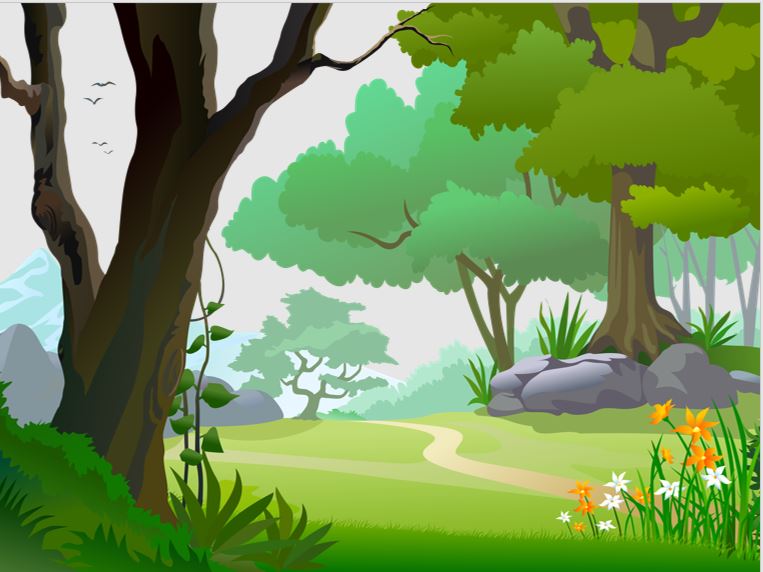 3) Tìm tiếng thích hợp với mỗi ô trống để hoàn chỉnh mẩu tin sau. Biết rằng:
chứa tiếng có vần ao hoặc au
1
chứa tiếng bắt đầu bằng tr hoặc ch
2
Nhà môi trường 18 tuổi
1
Người dân hòn đảo Ha– oai rất tự  hào về bãi biển Cu – a – loa vì vẻ đẹp mê hồn của thiên nhiên ở đây. Nhưng đã có một dạo, môi trường ven biển bị đe dọa trầm trọng  do nguồn rác từ các  tàu   đánh cá, những vỉa san hô chết, cá, rùa bị mắc bẫy,… tấp vào bờ. Trước tình hình đó, một cô gái tên là Na – ka – mu – ra, 18 tuổi, đã thành lập nhóm Hành động vì môi trường gồm 60 thành viên. Họ đã giăng những tấm lưới khổng lồ ngăn rác tấp  vào bờ. Tháng 3 năm 2000, chỉ trong 8 ngày nghỉ cuối tuần, 7 xe rác khổng lồ đã được chở đi , trả lại vẻ đẹp cho bãi biển.
                                                                         Theo báo TIỀN PHONG
1
1
2
1
2
2
1
2
2
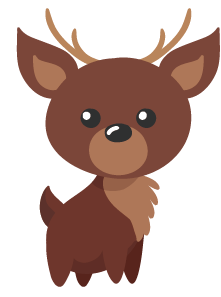 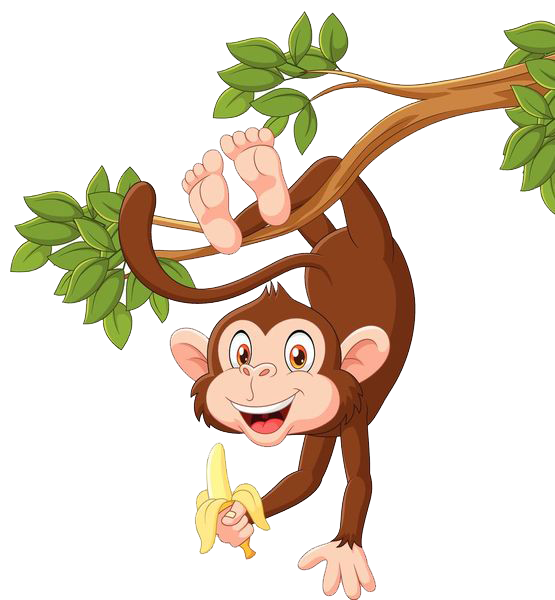 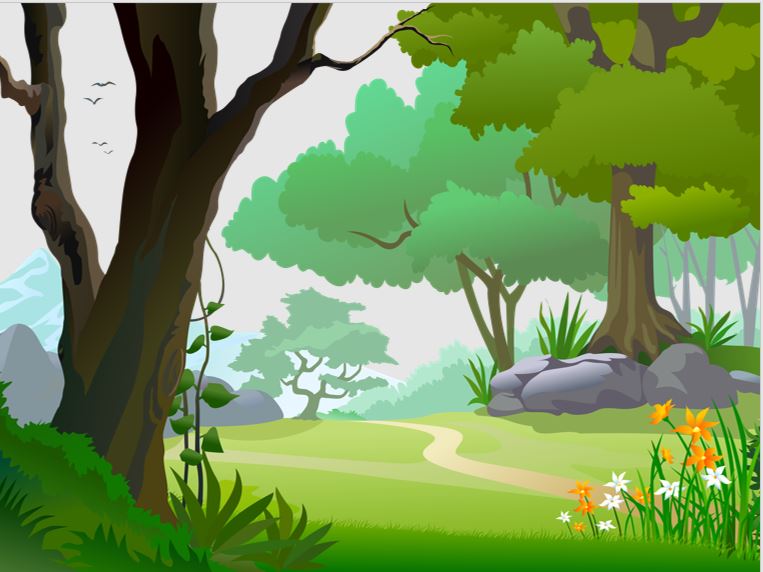 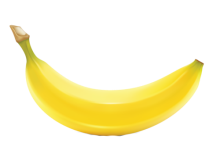 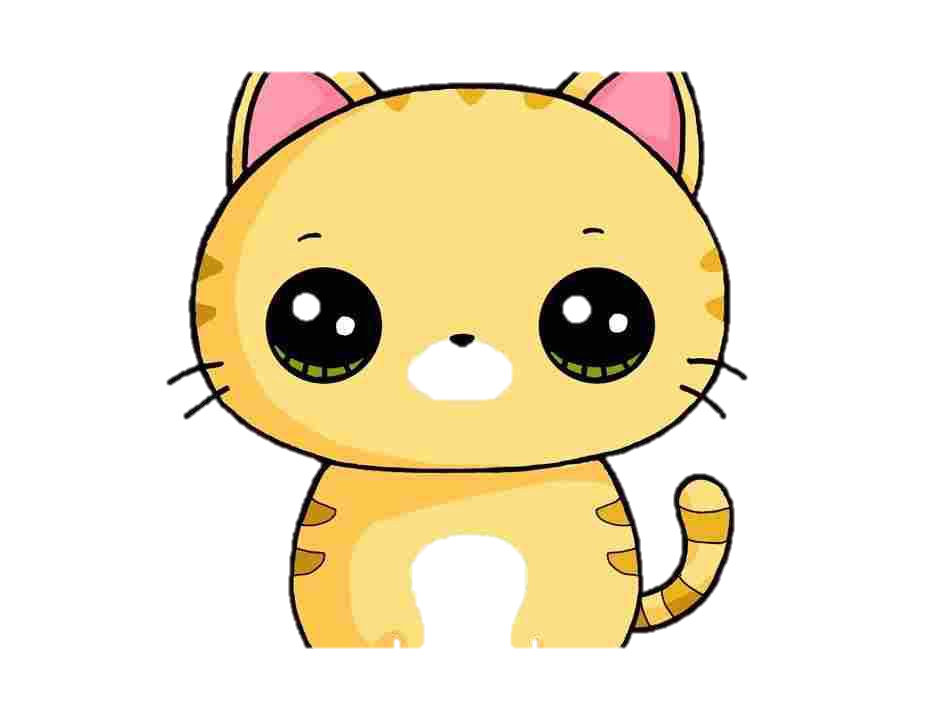 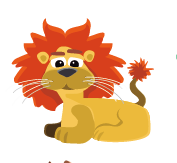 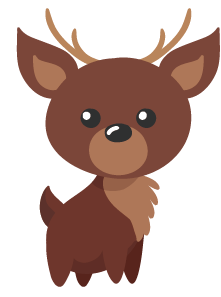 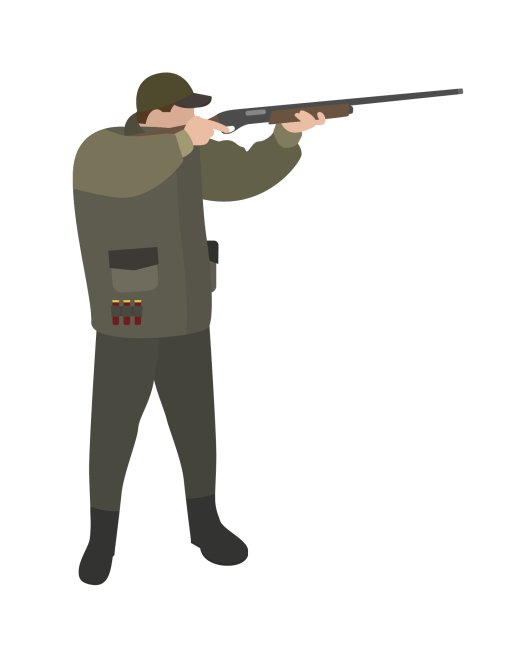 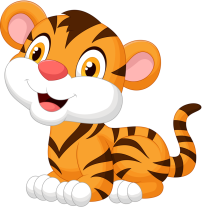 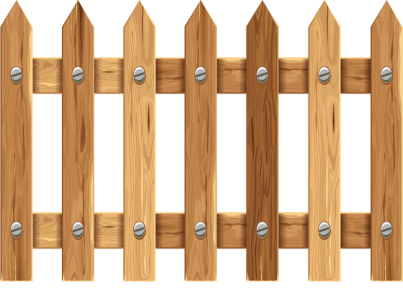 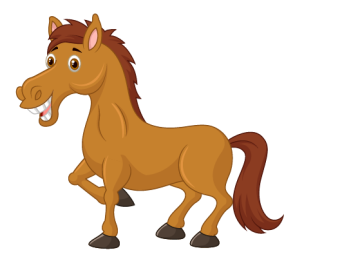 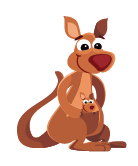 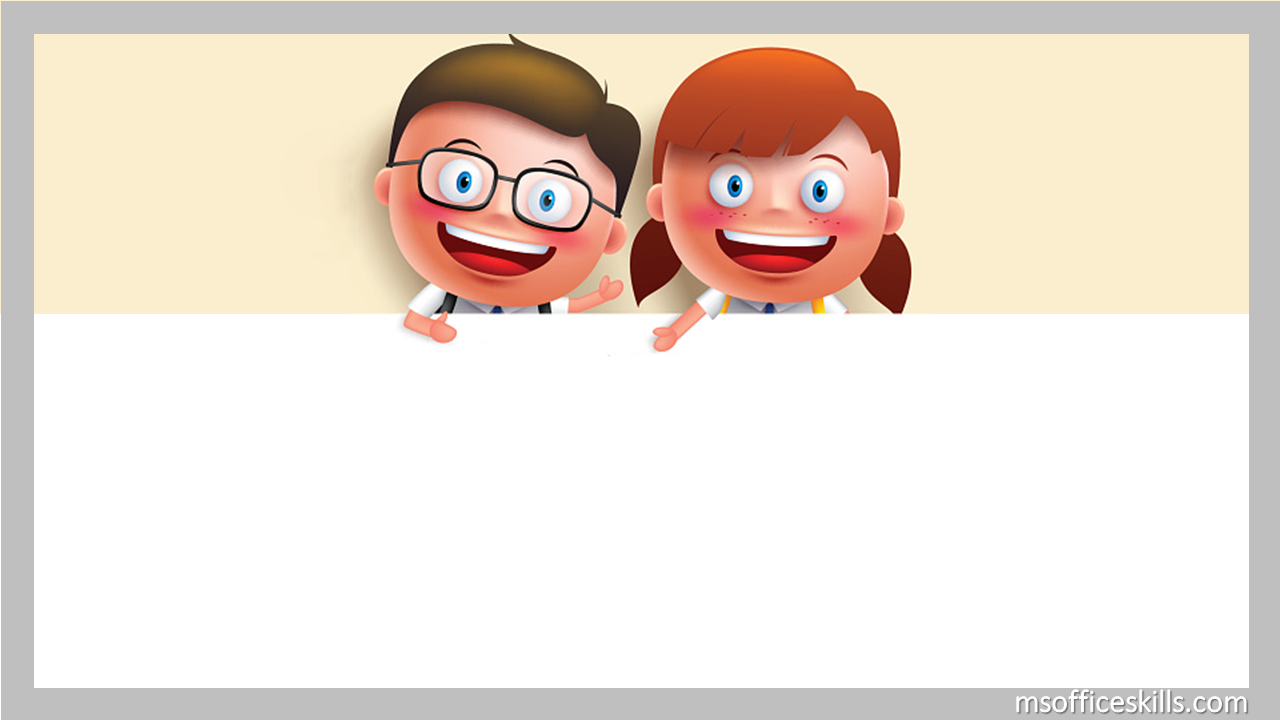 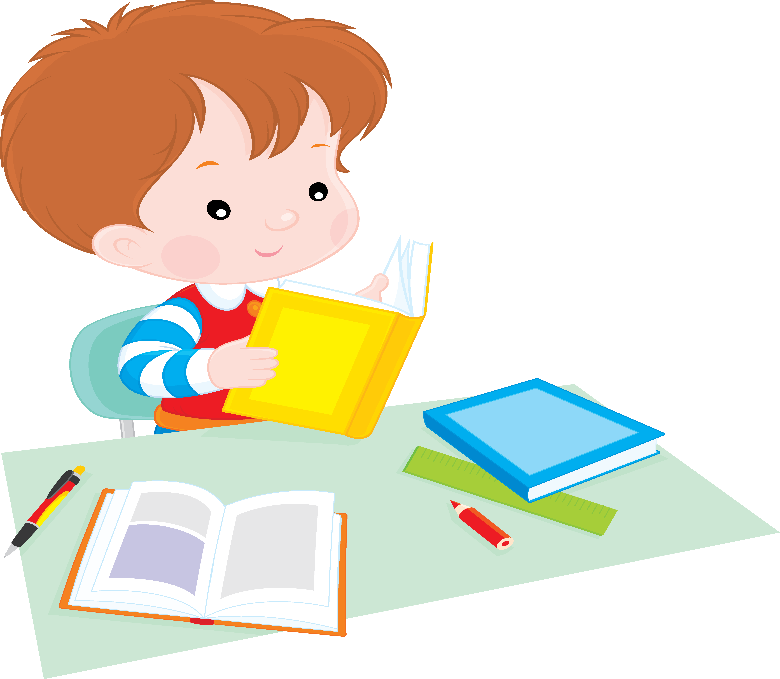 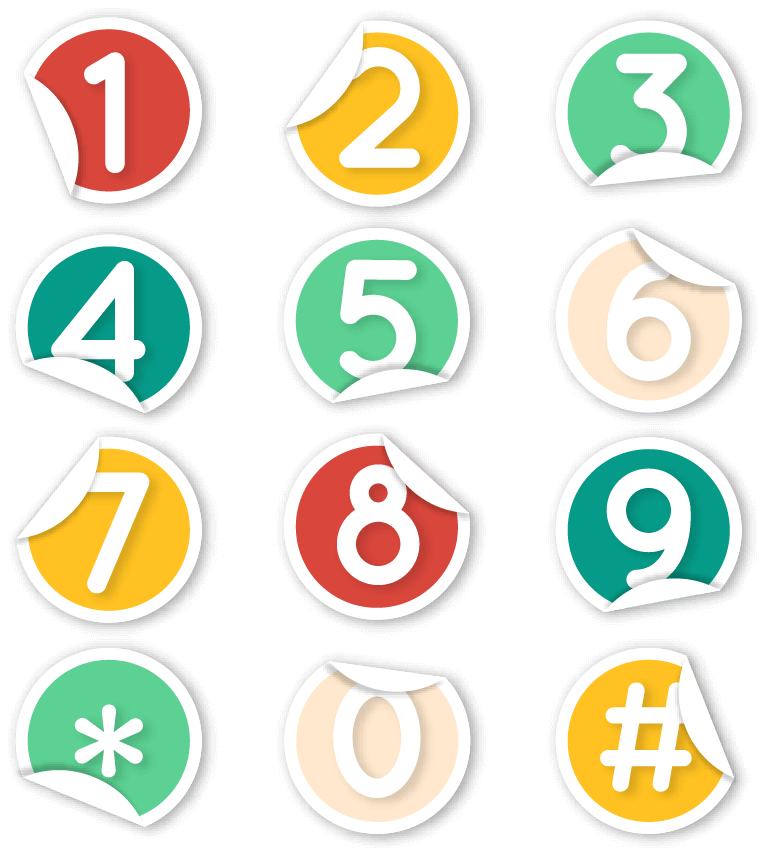 Xem lại bài .
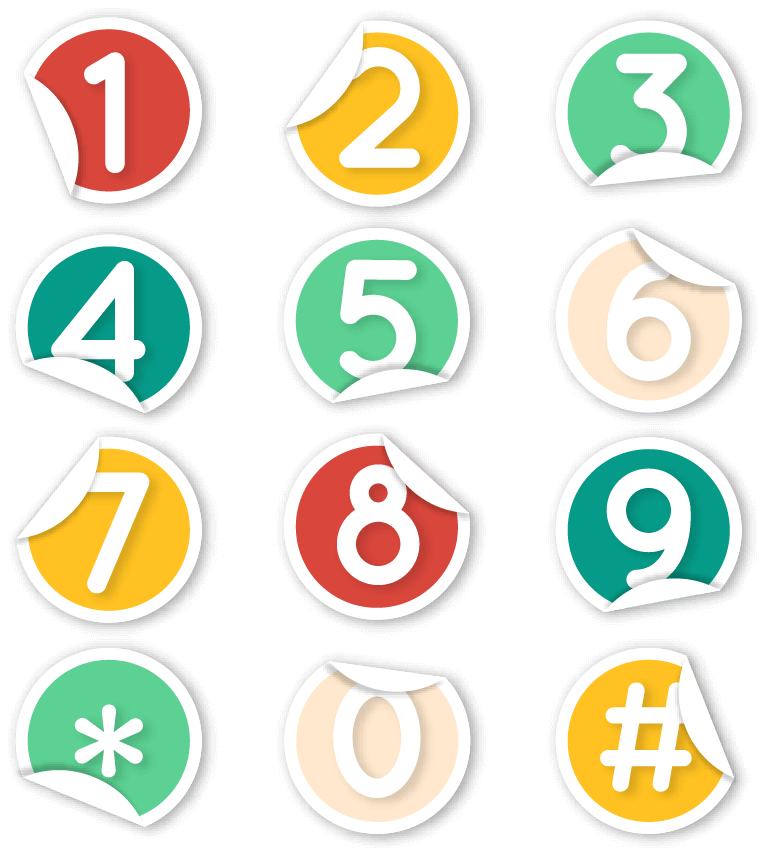 Chép bài vào vở cho thật sạch đẹp.
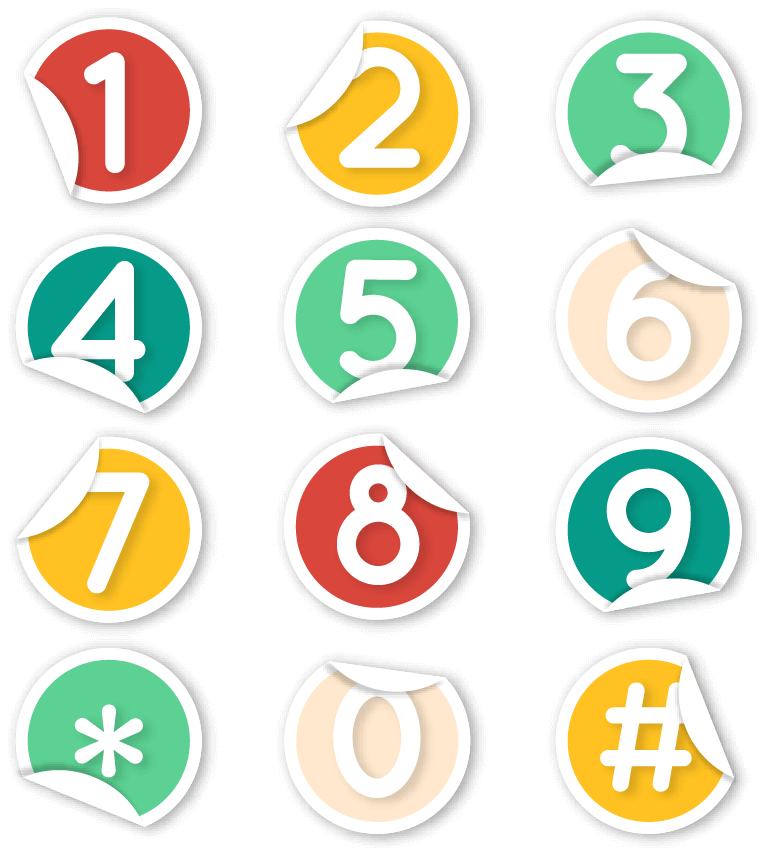 Chuẩn bị bài sau: (Nghe – viết)Chuỗi ngọc lam
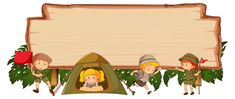 Tạm biệt các em!
Chúc các em học tốt!